Oral Cavity:  Tongue, Salivary Glands
Digital Laboratory
It’s best to view this in Slide Show mode, especially for the quizzes.
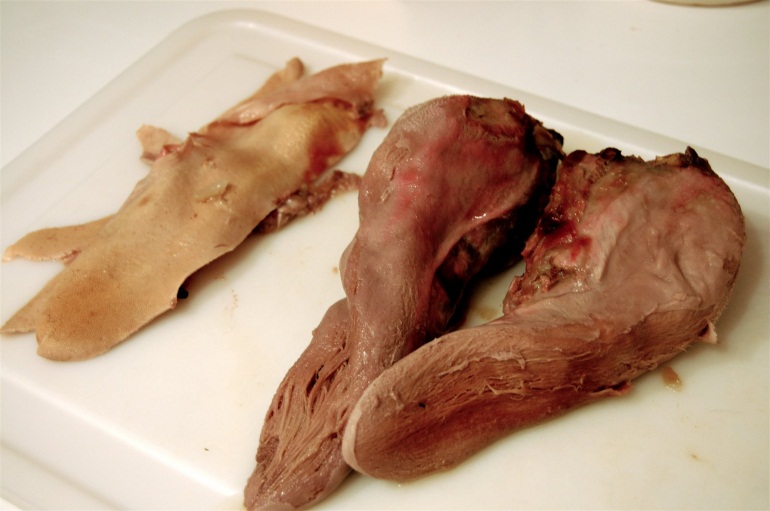 This module will take approximately 60 minutes to complete.
After completing this exercise, you should be able to:
 
Distinguish, at the light microscope level, each of the following:

Tongue
Papilla
Filiform
Fungiform
Circumvallate
Serous glands
Taste buds
Salivary glands
Structures in each gland
Acini
Serous acini
Mucus acini
Serous demilunes
Ducts
Intercalated
Striated
Excretory
Types of salivary glands
Parotid
Submandibular
Sublingual
TONGUE
Because much of the tongue is in the posterior aspect of the oral cavity, it is much larger than one would think.  Note that the dorsum is the upper surface; the ventral surface is exposed in the left image and indicated by the black arrow in the right image.
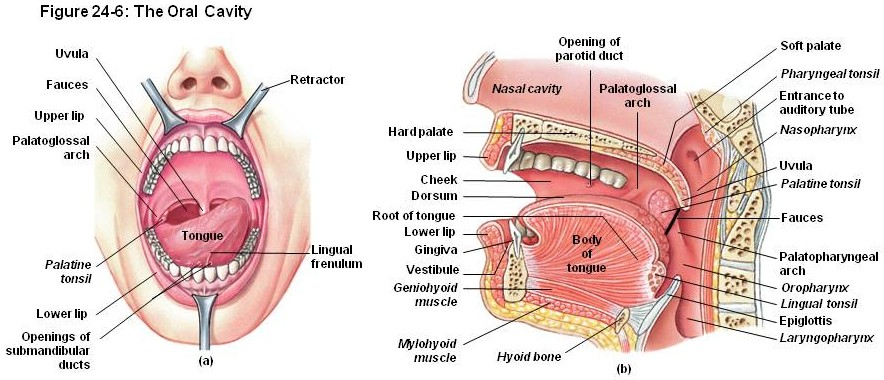 lumen
TONGUE
tip
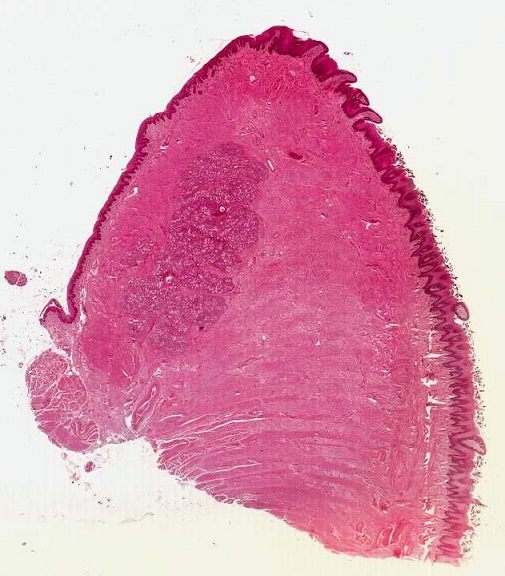 The core of the tongue is thick, skeletal muscle oriented in all three dimensions.  The surface mucosa consists of a stratified squamous epithelium and an underlying dense irregular connective tissue.  Mixed mucus and serous glands are found within the connective tissue, but also extend into the muscle.
Dorsal surface
ventral surface
lumen
TONGUE
Video of tip of the tongue showing general features – SL70
Link to SL 070

Be able to identify:
tongue
TONGUE
The dorsal surface of the tongue features projections called papilla.  There are four types of papillae:

Filiform papilla (not labeled) are conical projections; are the only papilla that do NOT contain taste buds; are scattered throughout the anterior 2/3 of the tongue
Fungiform papilla are mushroom-shaped; are scattered throughout the anterior 2/3 of the tongue
Foliate papilla are ridge-shaped, and are found on the lateral side of the tongue
Circumvallate papilla are large, about 12-15 of these form a V-shape that divides the anterior 2/3 of the tongue from the posterior 1/3 of the tongue.
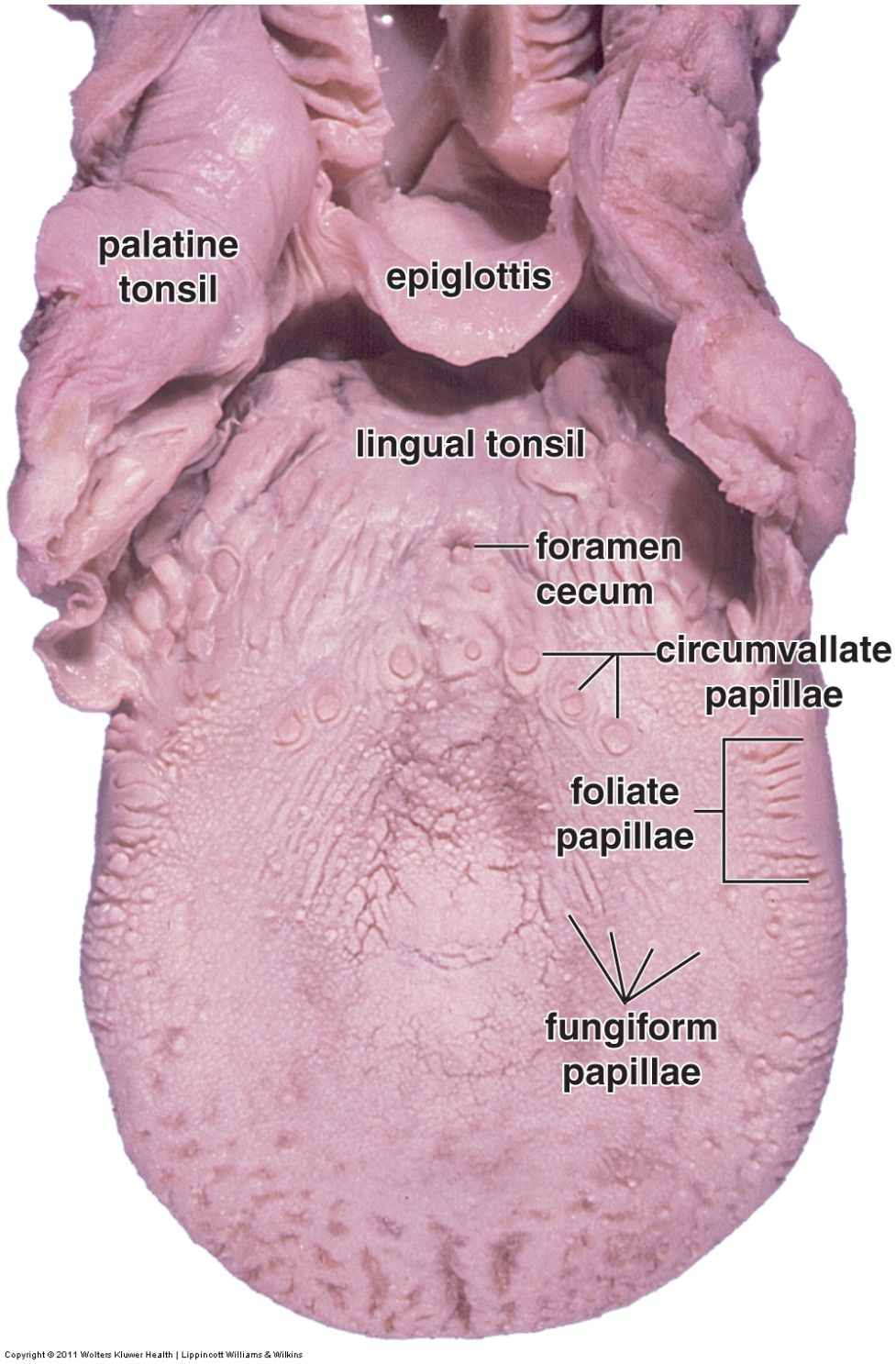 lumen
We do not have slides of foliate papilla, not even in the secret exam vaults.
TONGUE
The dorsal surface of the tongue features projections called papilla.  There are four types of papillae:

Filiform papilla are conical projections; these are lightly keratinized
Fungiform papilla are mushroom-shaped, have a core of connective tissue, and are lightly keratinized
Foliate papilla are ridge-shaped, and are found on the lateral side of the tongue
Circumvallate papilla are large (image d is at lower magnification than images a-c), have a core of connective tissue, are lightly keratinized, have many taste buds, are surrounded by a deep trench;  serous glands, called von Ebner’s glands, are situated near the trench
Please re-read;
I changed some text.
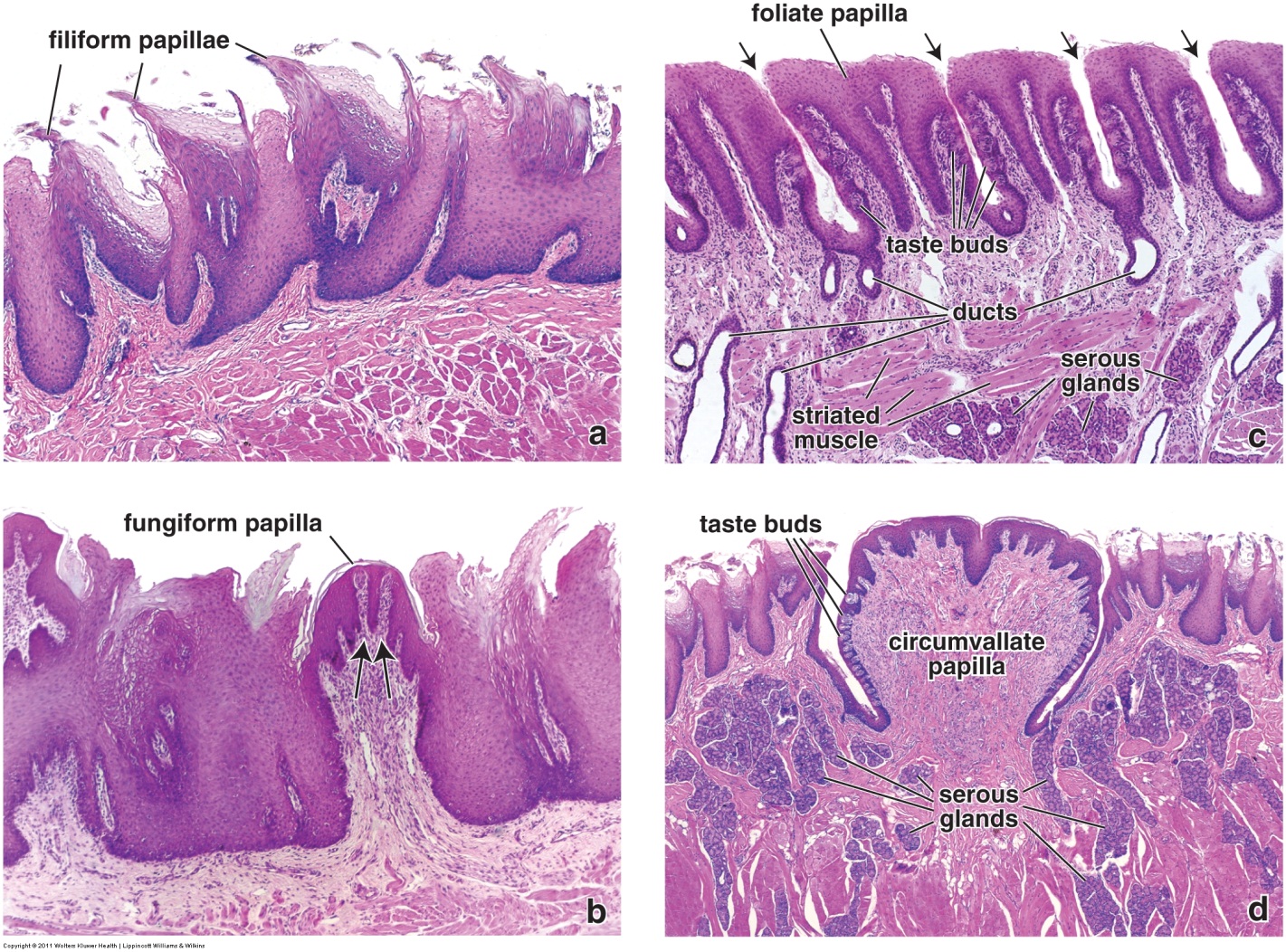 Magnification for your edification:
a-c = 45X
d    = 25X

Note the size of the circumvallate papilla.  Check the previous slide to verify.
lumen
TONGUE
Taste buds are found on all papilla except for filiform papilla.  They are globe-shaped structures modifications of the epithelium, and contain several cell types.  Ultimately, ingested molecules react with receptors on the microvilli of sensory cells, which transmit a signal to a peripheral nerve (FYI, for now, cranial nerves VII, IX, X).
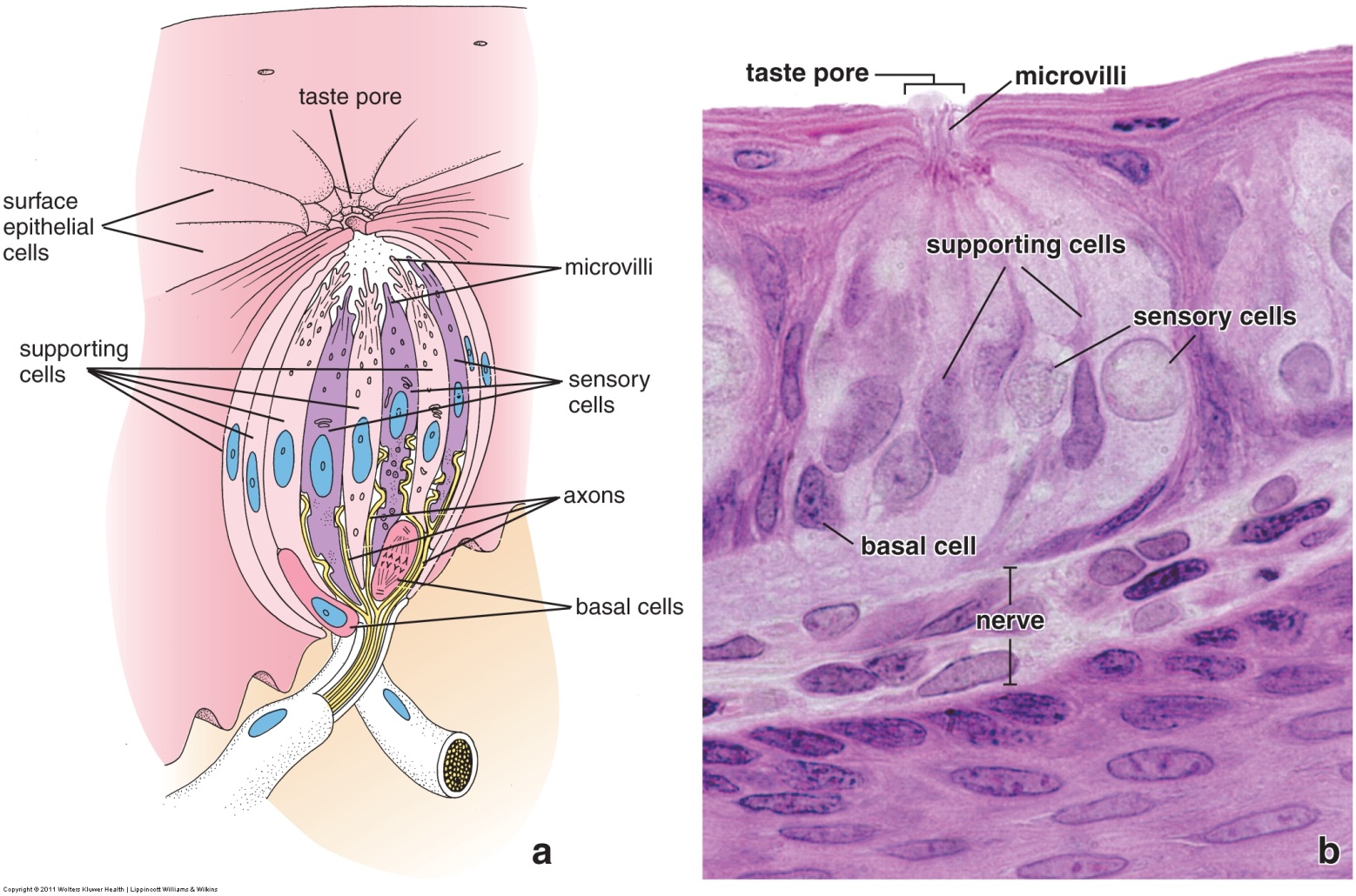 On our slides, just recognizing a taste bud would be dandy.
lumen
TONGUE
Video of tip of the tongue showing filiform and fungiform papilla – SL70
Link to SL 070

Be able to identify:
Tongue
Filiform papilla
Fungiform papilla
TONGUE
Video of base of the tongue showing circumvallate papilla – SL72
Link to SL 072

Be able to identify:
Tongue
Circumvallate papilla
Serous glands
SALIVARY GLANDS
Saliva is a liquid composed of water, mucus, ions, buffers, antibodies (IgA), and some digestive enzymes.  There are three salivary glands:
--parotid gland
--submandibular gland
--sublingual gland
We looked at these in Fundamentals , so some of this will be familiar.  First, we’ll review serous and mucous glands.  This will be followed by a description of the types of ducts in salivary glands, and a final discussion of how to differentiate the three salivary glands from each other.
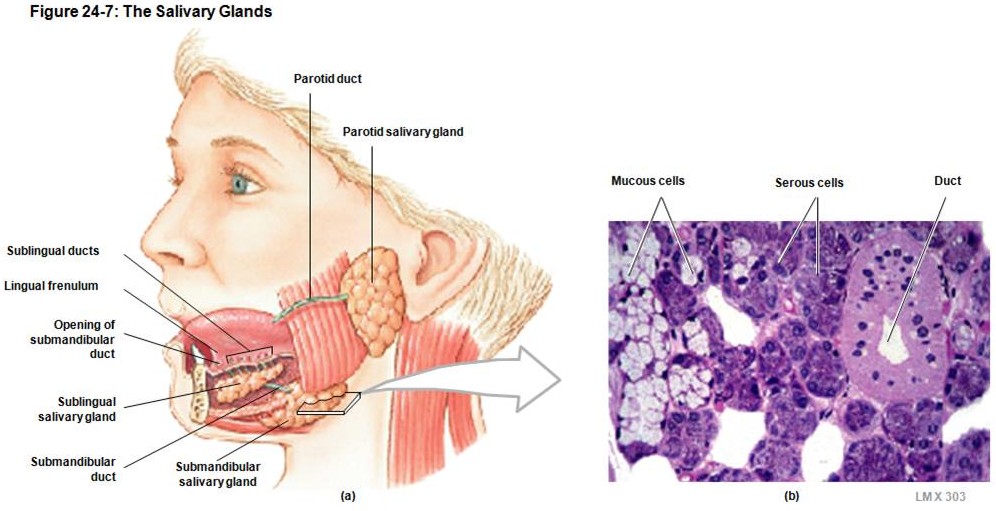 lumen
SALIVARY GLANDS
FYI, glandular organs can be divided into lobes (black outline) and lobules (blue outline).
The definition of a lobe or lobule is based on branching during development.  All acini in a lobule ultimately draining into the same duct, which then drain into a common duct that drains all lobules in the lobe.  However, when looking at sections, the precise outline of a lobe or lobule is not necessarily an exact science.  Therefore, do not lose any sleep trying to define lobes and lobules in the salivary glands.
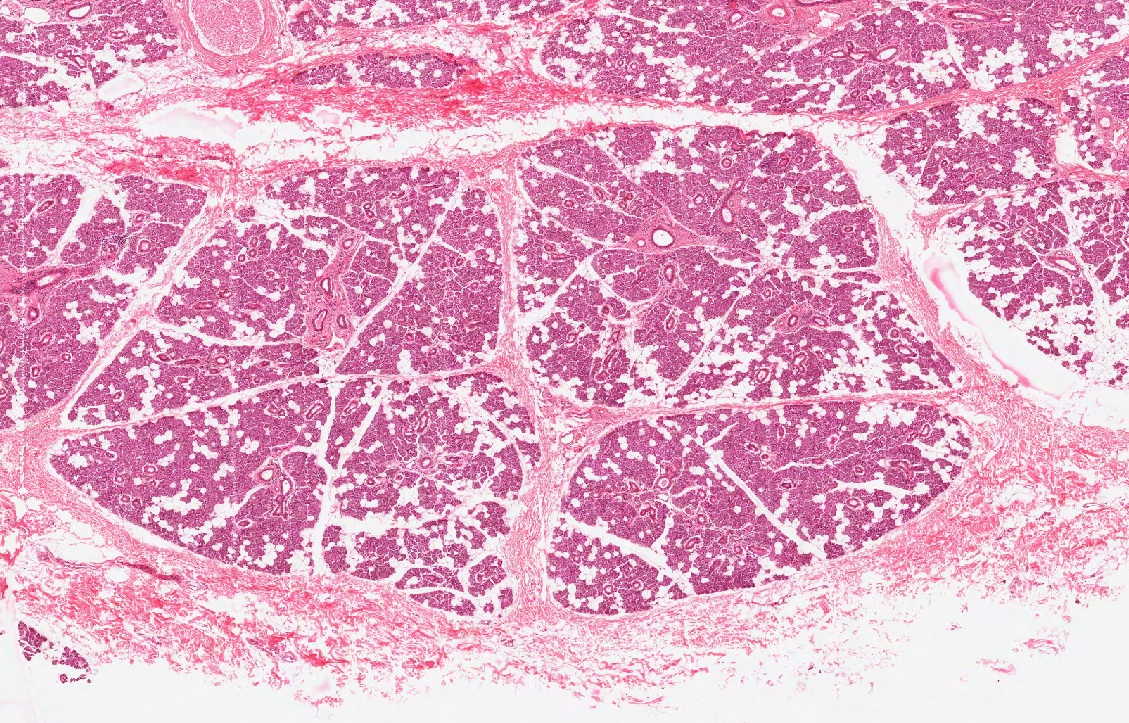 That said, you should be aware that lobes and lobules do have some clinical significance.  For example, if a tumor is isolated to one lobule (aka bronchopulmonary segement) in the lung, that single lobule can be removed as a unit, without disturbing function of the remaining lobules.
SALIVARY GLANDS - ACINI
This is a drawing of the secretory units of a salivary gland.  The secretory cells are organized into acini (or possibly tubules), which surround a lumen.  Recall that the apical side of the cell faces the lumen, while the basement membrane (basal lamina) surrounds the acini.
The secretory cells are either serous (produce a watery secretion), or mucous.
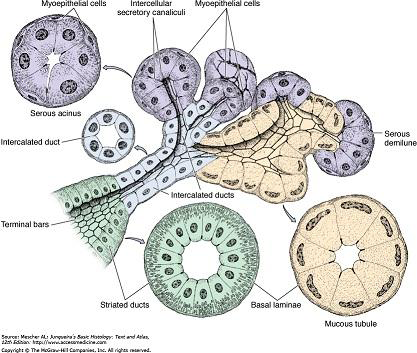 lumen
SALIVARY GLANDS - ACINI
Two acini are circled.  They vary in size to some extent, but much of this is due to sectioning.  The lumen is usually not visible, though you can see lumen in the two ducts to the left.  A single cell is outlined in yellow.
Due to sectioning, not all cells in an acinus have nuclei.

For the  acinus outlined in the middle of the slide, it’s easy to imagine cellular borders using the nuclei as a guide….much more challenging in the acinus on the right.
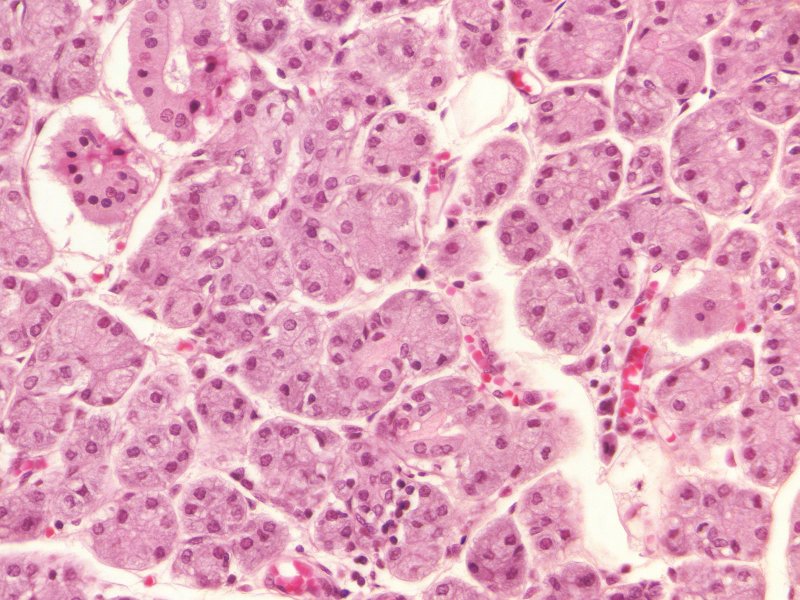 two ducts to the left
Flaky material
Flaky material
Flaky material
Also remember that the glandular cells are epithelial.  All that flaky material between the acini is connective tissue.
SALIVARY GLANDS - ACINI
Also recall that there are two types of acini; serous and mucous.  This slide shows serous acini, which secrete a watery solution, and are characterized by:
--pink cytoplasm with some cytoplasmic basophilia due to protein production
--nuclei are round and at the basal aspect of cell
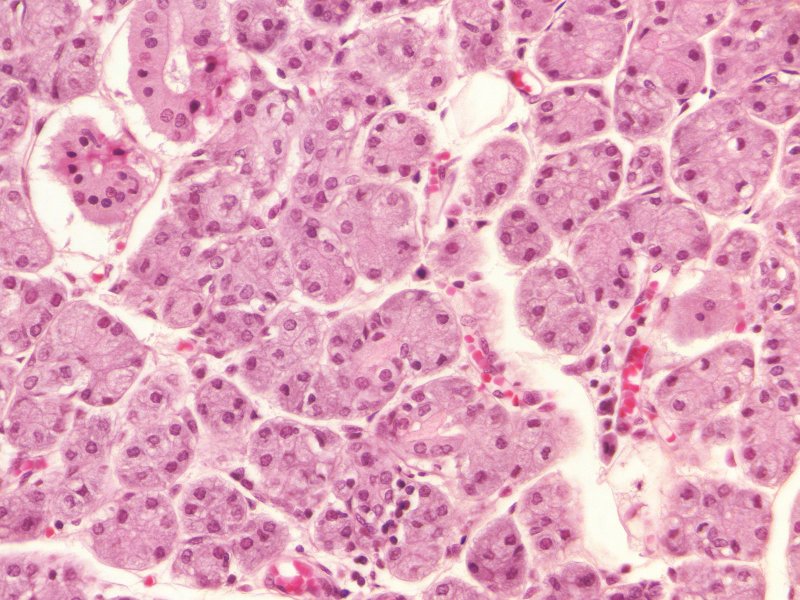 SALIVARY GLANDS - ACINI
Here, there are some mucous acini (one with a nice lumen is outlined).  Note--cytoplasm is pale due to washed-out mucous secretory vesicles
--nuclei flattened toward the base of the cell (due to numerous secretory vesicles)
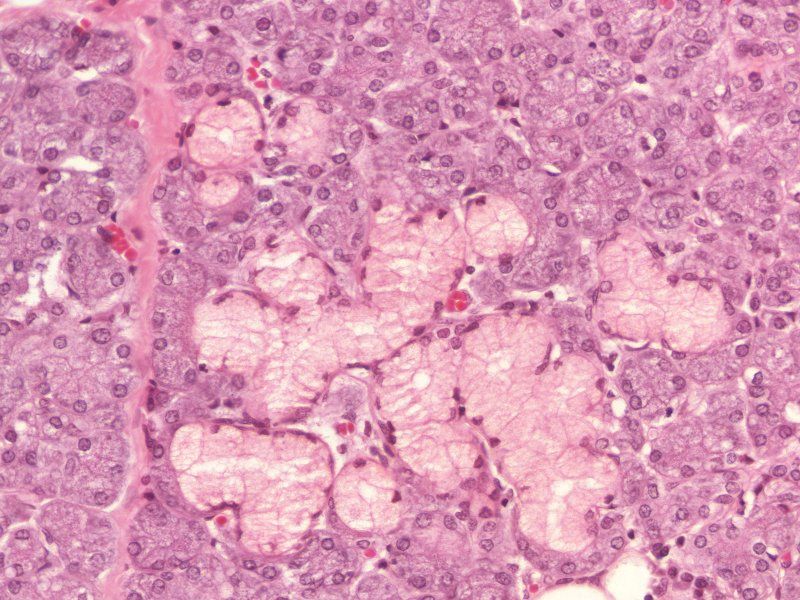 SALIVARY GLANDS - ACINI
Also recall that some glands are mixed.  Here, you see serous (orange) and mucous (green) acini in the same gland.  Even individual acini can be mixed; recall that some mucus acini have serous demilunes (blue).
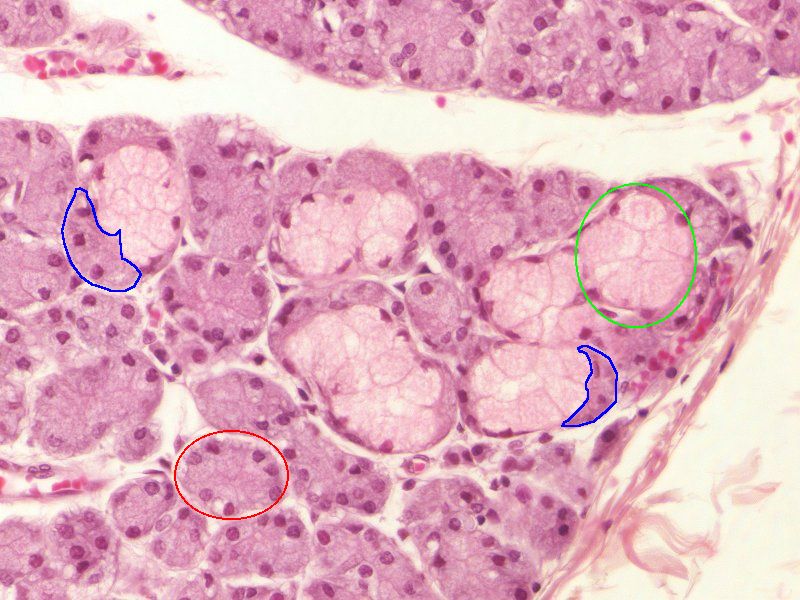 SALIVARY GLANDS - ACINI
Video of submandibular gland showing serous and mucous acini – SL92
Link to SL 092 

Be able to identify:
acini
Serous acini
Mucus acini
Serous demilunes
SALIVARY GLANDS - DUCTS
In salivary glands, ducts carry fluid to the oral cavity.  In addition, the ducts near the secretory end pieces (acini) are also involved in modification of the salivary content as it passes through them.  The ducts in salivary glands are (listed in order of flow of saliva):
Intercalated ducts – short, narrow tubules lined by simple cuboidal epithelium; have some activity in HCO3- secretion and Cl- absorption; challenging to find

Striated ducts – these are approximately the same diameter as acini, or even slightly larger, and are lined by simple columnar epithelium; cells are actively involved in reabsorption of Na+, and K+ secretion; basolateral infoldings of the plasma membrane of these cells gives them a striated appearance; nuclei are toward the center of the cell

Excretory ducts (not shown in figure) – initially lined by simple columnar epithelium, which transitions to stratified cuboidal / stratified columnar; near the oral cavity the epithelium becomes stratified squamous; connective tissue support increases as tubes get larger
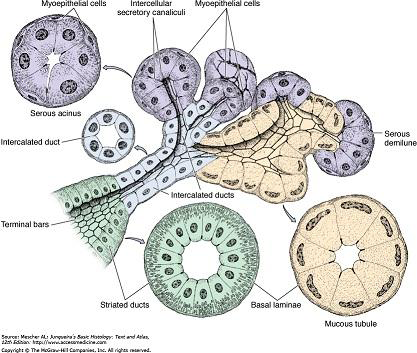 lumen
SALIVARY GLANDS - DUCTS
Intercalated ducts (one outlined in green) are typically narrower than acinar units.  Although they are difficult to find because they are short, they can be readily recognized because they are composed of a simple cuboidal epithelium; the minimal cytoplasm of these cells suggests that activity in these ducts is limited.  A small amount of loose connective tissue provides support.
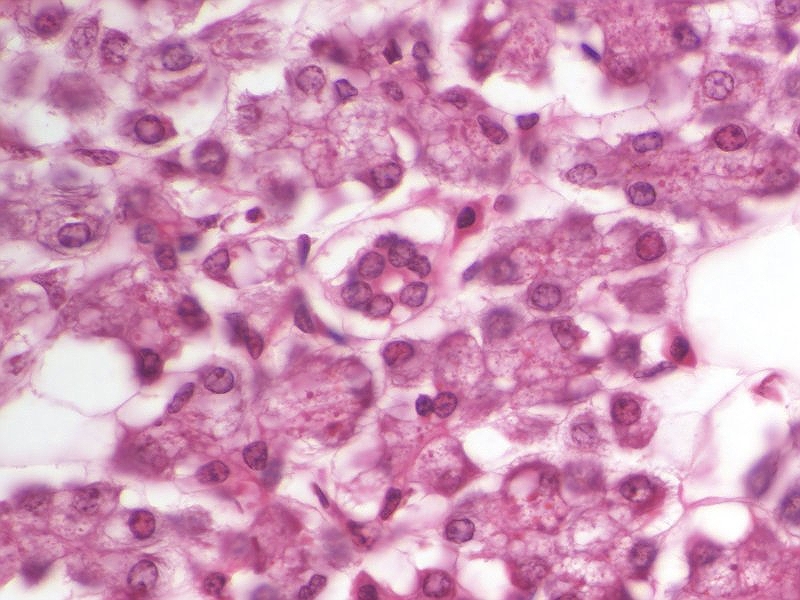 This is a nice image of an intercalated duct, but the acini are not attractive.  Two very ugly acini are outlined in black so you can get a sense of the size of the intercalated duct.
SALIVARY GLANDS - DUCTS
Striated ducts are approximately the same diameter as the secretory units (acini).  They are composed of a simple, tall columnar epithelium.  These cells are very active in ion transport, so they have eosinophilic cytoplasm, and elaborate basolateral foldings of their plasma membrane to provide surface area for the ion pumps.  These foldings can just barely be seen as striations, though you have to squint really hard to appreciate them. The presence of these basolateral foldings “pushes” the nucleus toward the center of the cell, which is very easy to see.  The cytoplasm of these cells is eosinophilic.
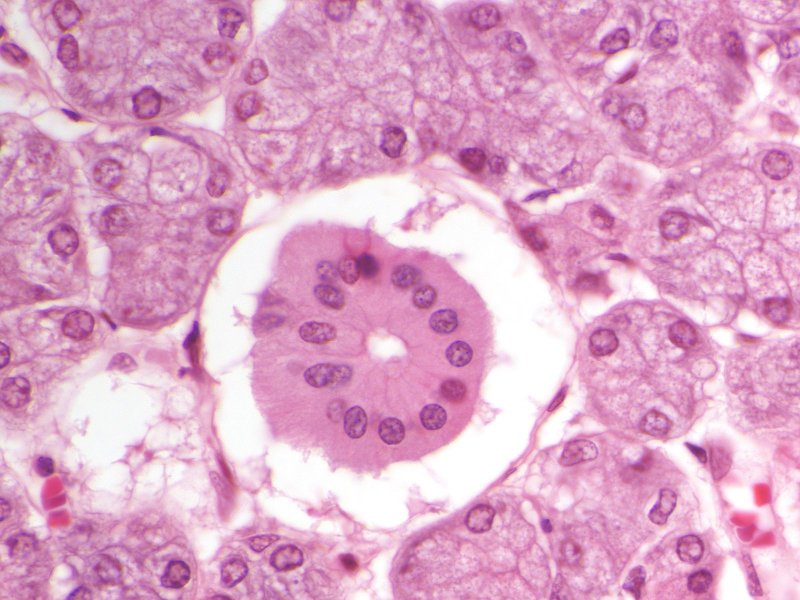 Here, the acini are well preserved, the one above the duct is typical size.
Also note that the epithelial cells pull away from the surrounding connective tissue during fixation.  This artifact is characteristic of striated ducts, but is not always the case.
SALIVARY GLANDS - DUCTS
Striated ducts – this image from the Ross text shows the striations a little nicer… a few darker and lighter ones are indicated by the arrows.  Totally awesome.
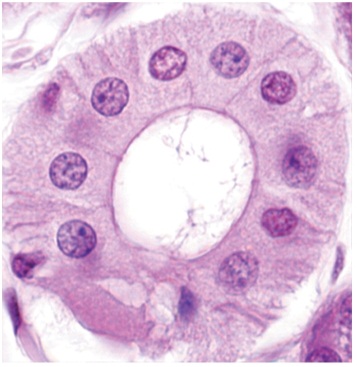 The basolateral infoldings in these cells are fairly elaborate; unfortunately, even a good light micrograph shows only a few of the striations.

For my money, to ID these on our slides, I’m looking for nuclei that are centrally located, which is unusual for epithelial cells that line a tube (nuclei are usually basally located in acini and other ducts).
SALIVARY GLANDS - DUCTS
A careful search of your slide will reveal fortuitous images of acini and ducts in continuity.  Even luckier if it’s in almost the same orientation as the textbook drawing.  Here, you can see acini (black outlines – toggle to animate) draining into intercalated ducts (yellow dotted lines), which lead into a striated duct (green line)
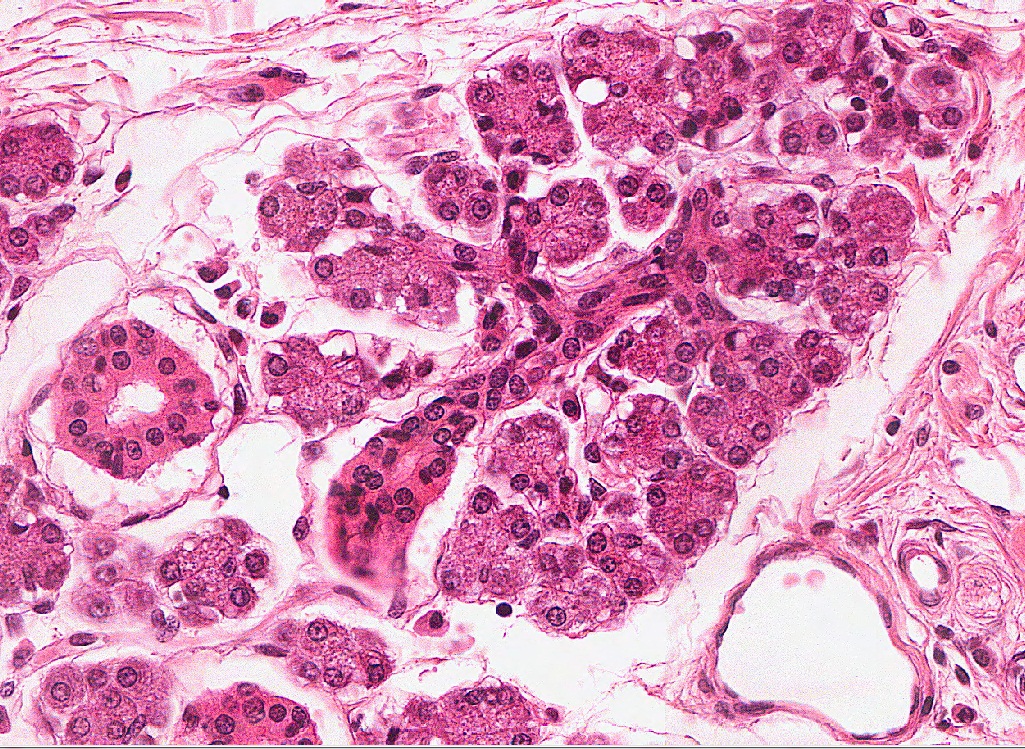 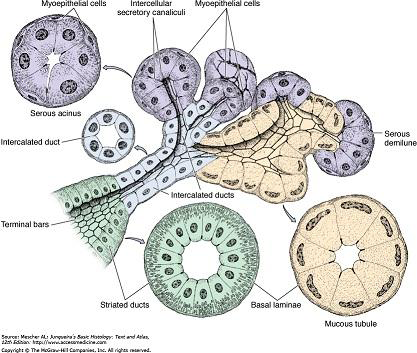 Here, the acini are well preserved, so you can get the sense that the striated ducts are approximately the same diameter as the acini.
Even though each individual structure isn’t textbook, the fact that they are all connected for you to see in one image is totally sweet.  Maybe even rad.
SALIVARY GLANDS - DUCTS
Excretory ducts (outlined) are basic ducts, that are simple conduits to the oral cavity.  They can be intralobular, interlobular, or interlobar, but, again, don’t get bent out of shape about this.  As one would suspect, the smaller ducts are lined by a simple columnar epithelium, which becomes stratified cuboidal to stratified columnar.  The thickness of the supporting connective tissue also increase with increasing duct size.
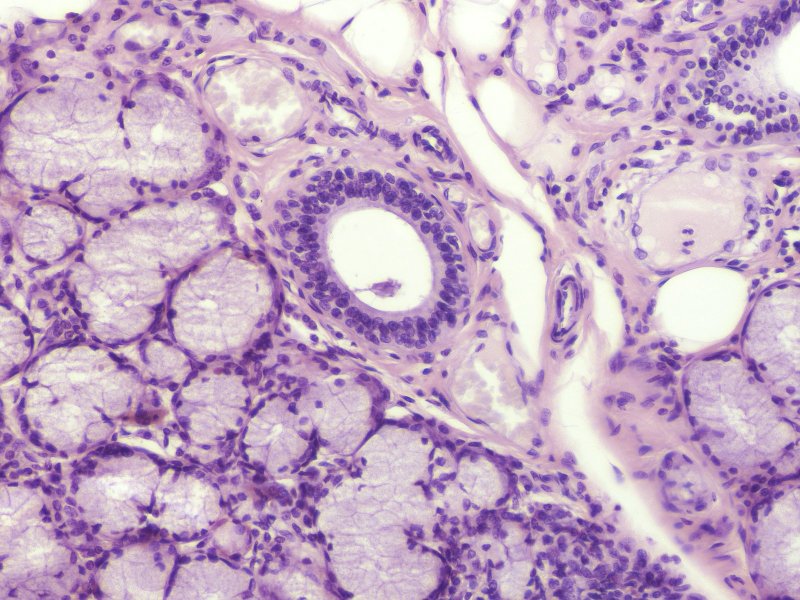 SALIVARY GLANDS - DUCTS
Video of parotid gland showing ducts – SL91
Link to SL 091 

Be able to identify:
ducts
Intercalated
Striated
Excretory
SALIVARY GLANDS - IDENTIFICATION
As mentioned earlier, there are three salivary glands:
--parotid
--submandibular
--sublingual

You will dissect these and their ducts in the Brain, Mind, and Behavior course when you look at other head and neck structures.  For now, lets distinguish them histologically.
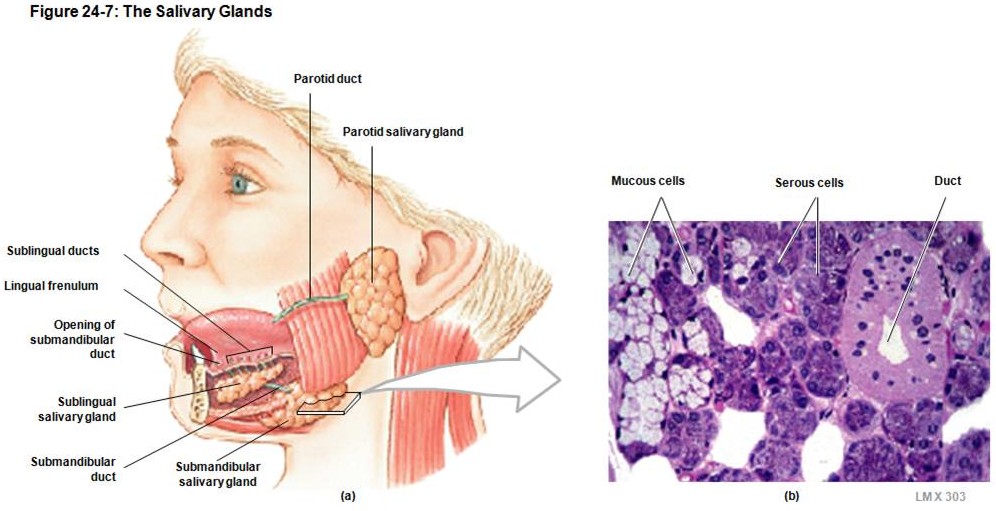 SALIVARY GLANDS - IDENTIFICATION
The easiest way to distinguish the three salivary glands is to compare the ratio of serous to mucous glands:

--parotid gland is all serous acini
--submandibular gland is mostly serous acini, with some mucous acini
--sublingual gland is mostly mucous acini, with a few serous acini
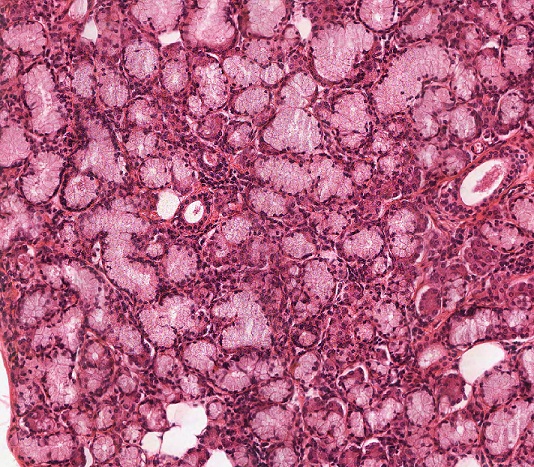 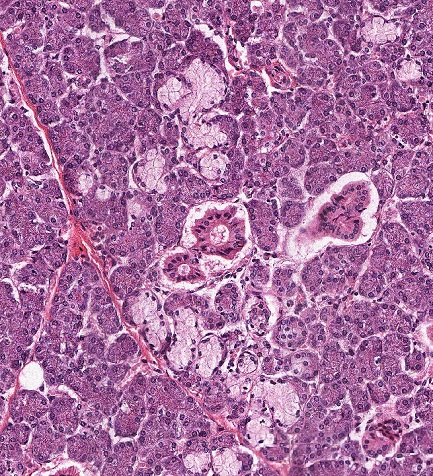 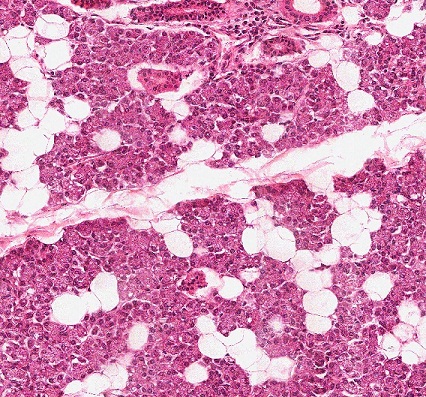 submandibular gland
parotid gland
sublingual gland
There are other helpful tips here:
--the parotid gland has unilocular adipose tissue interspersed within the acini...this is pretty reliable;  however, be careful not to confuse these with mucous glands
--the parotid gland has longer intercalated ducts, but these are pretty hard to find anyway
--the sublingual ducts are short, so ducts within the sublingual gland are fewer…I wouldn’t put much stock in this tip unless you’re really desperate
SALIVARY GLANDS - IDENTIFICATION
Video of parotid gland – SL91
Video of submandibular gland – SL92
Video of sublingual gland – SL93
Link to SL 091 and SL 092 and SL 093 

Be able to identify:
Parotid gland
Submandibular gland
Sublingual gland
The next set of slides is a quiz for this module.  You should review the structures covered in this module, and try to visualize each of these in light and electron micrographs.

 
Distinguish, at the light microscope level, each of the following:

Tongue
Papilla
Filiform
Fungiform
Circumvallate
Serous glands
Taste buds
Salivary glands
Structures in each gland
Acini
Serous acini
Mucus acini
Serous demilunes
Ducts
Intercalated
Striated
Excretory
Types of salivary glands
Parotid
Submandibular
Sublingual
Final quiz
Self-check:  Identify the outlined structure. (advance slide for answers)
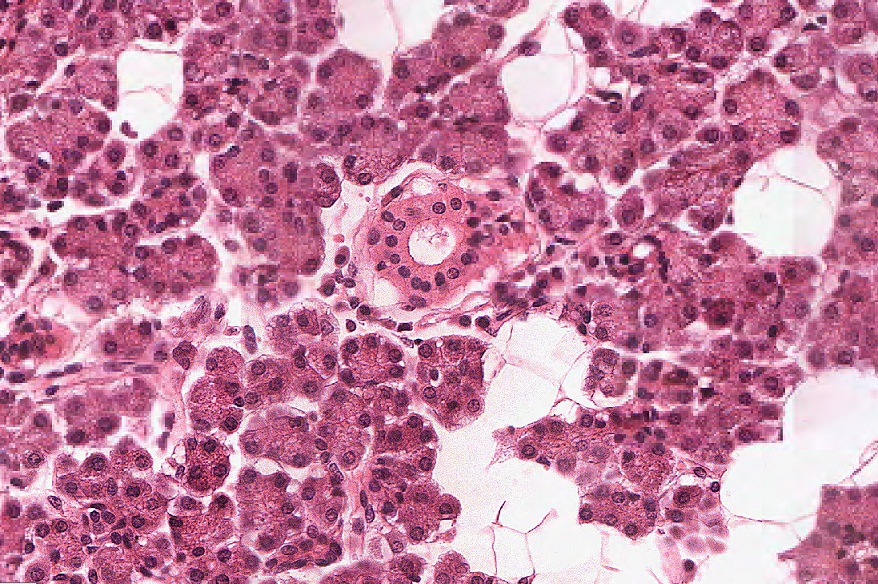 Serous acinus
Final quiz
Self-check:  Identify the organ on this slide. (advance slide for answers)
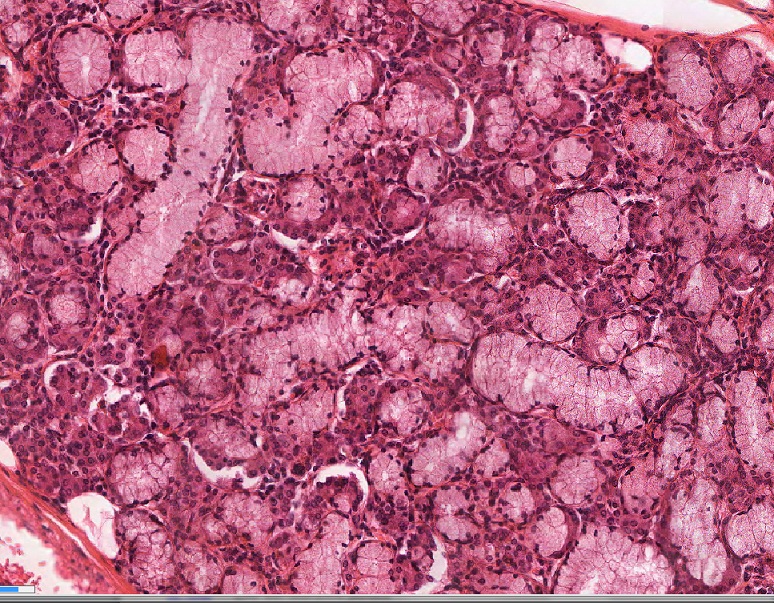 Sublingual gland
Final quiz
Self-check:  Identify the outlined structure. (advance slide for answers)
Vein / venule
(outside chance it’s a lymphatic channel, but probably not one this size here)
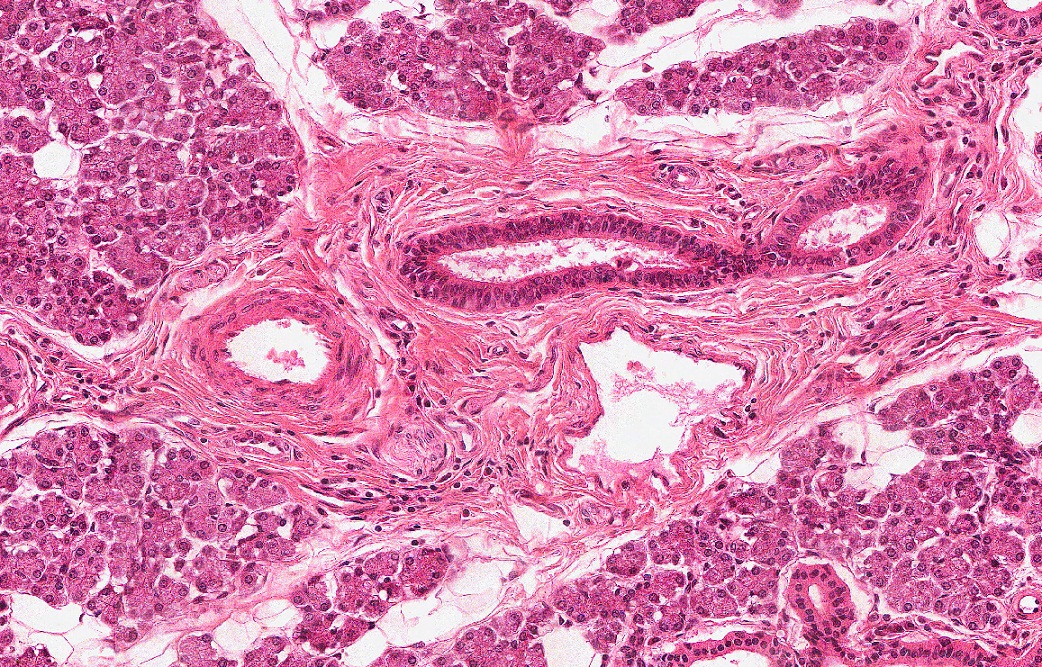 Final quiz
Self-check:  Identify the outlined structure. (advance slide for answers)
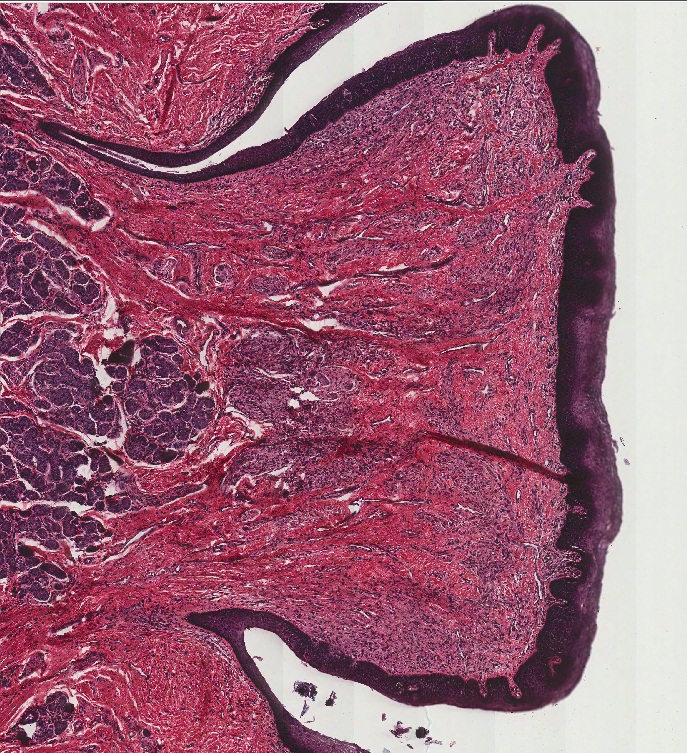 Circumvallate papilla
Final quiz
Self-check:  Identify the organ on this slide. (advance slide for answers)
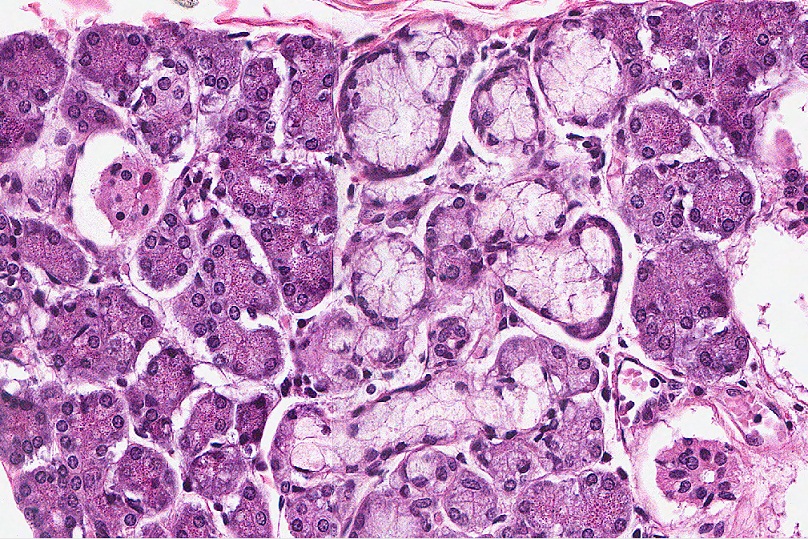 Submandibular gland
Final quiz
Self-check:  Identify the outlined structure. (advance slide for answers)
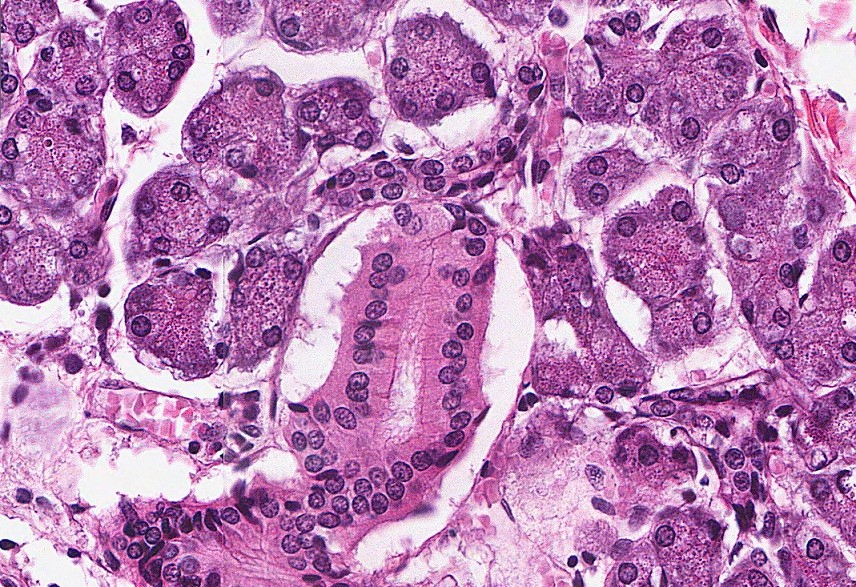 Striated duct
Final quiz
Self-check:  Identify the outlined structure. (advance slide for answers)
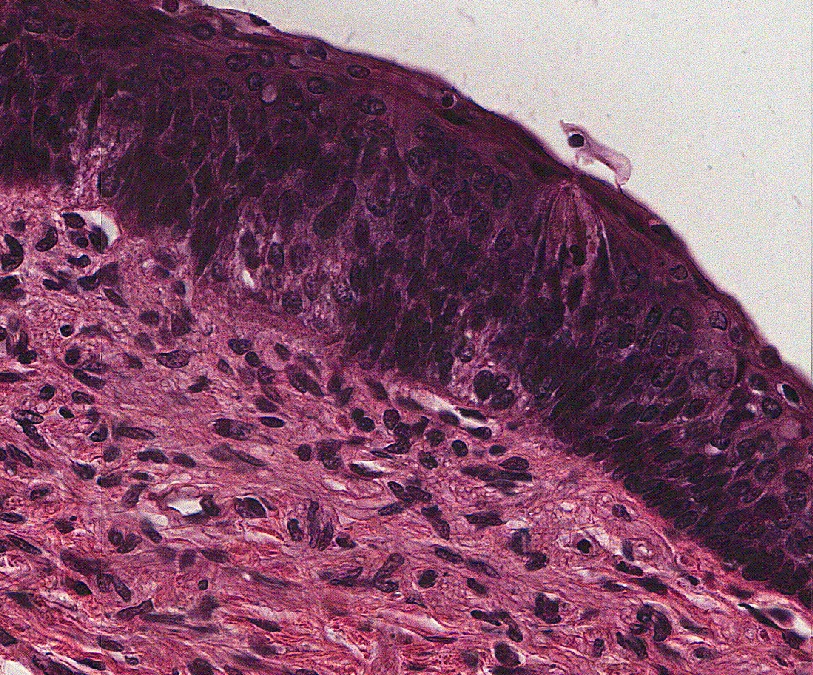 Taste bud
Final quiz
Self-check:  Identify the outlined structure. (advance slide for answers)
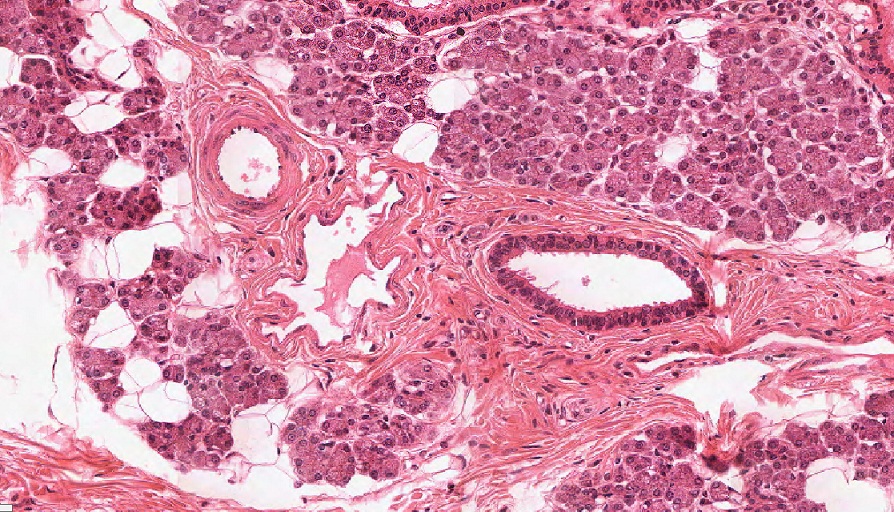 Artery / arteriole
Final quiz
Self-check:  Identify the outlined structure. (advance slide for answers)
Intercalated duct
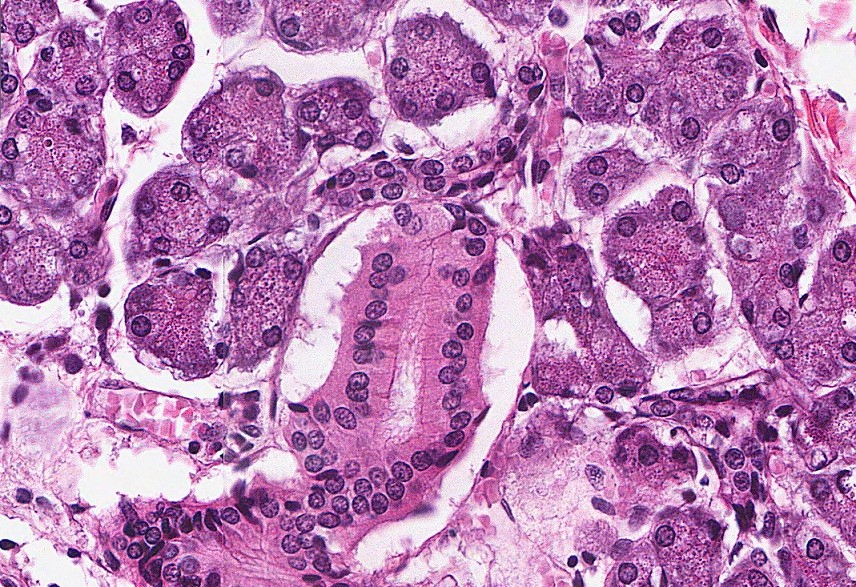 Final quiz
Self-check:  Identify the outlined structure. (advance slide for answers)
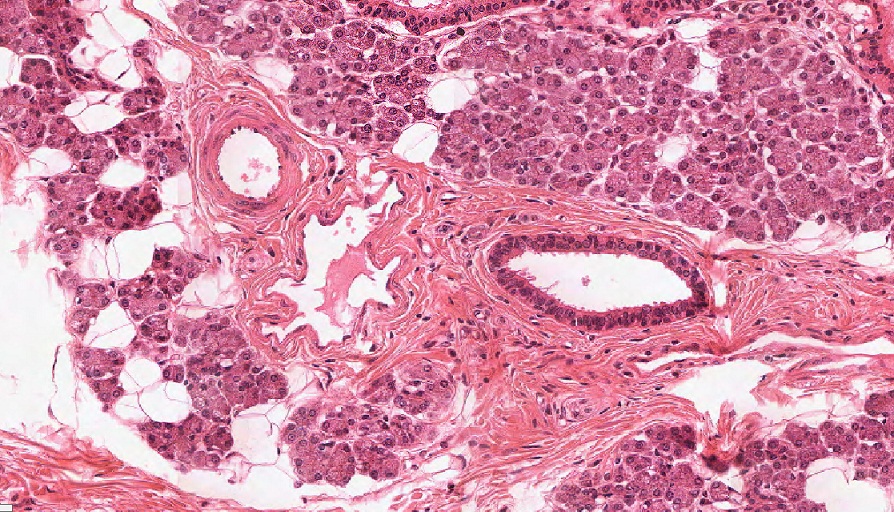 Excretory duct
Final quiz
Self-check:  Identify the outlined structures. (advance slide for answers)
Unilocular adipose cells
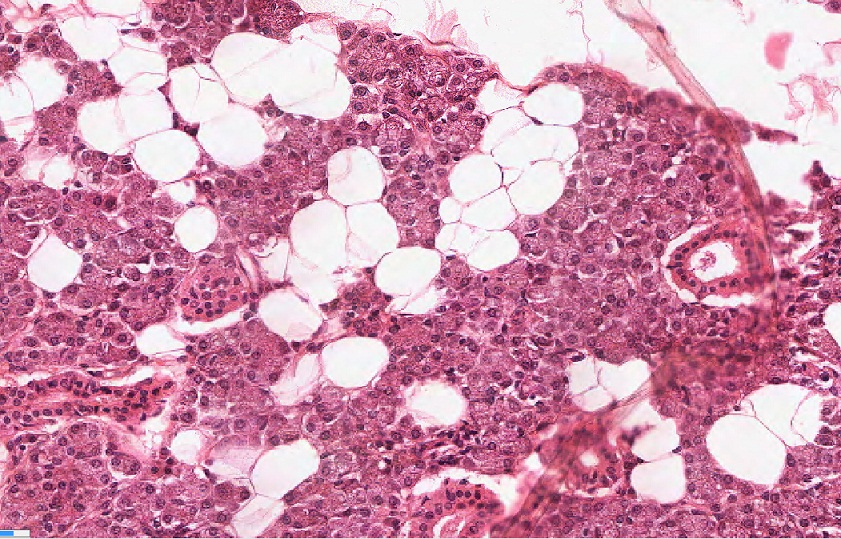 Final quiz
Self-check:  Identify the outlined structure. (advance slide for answers)
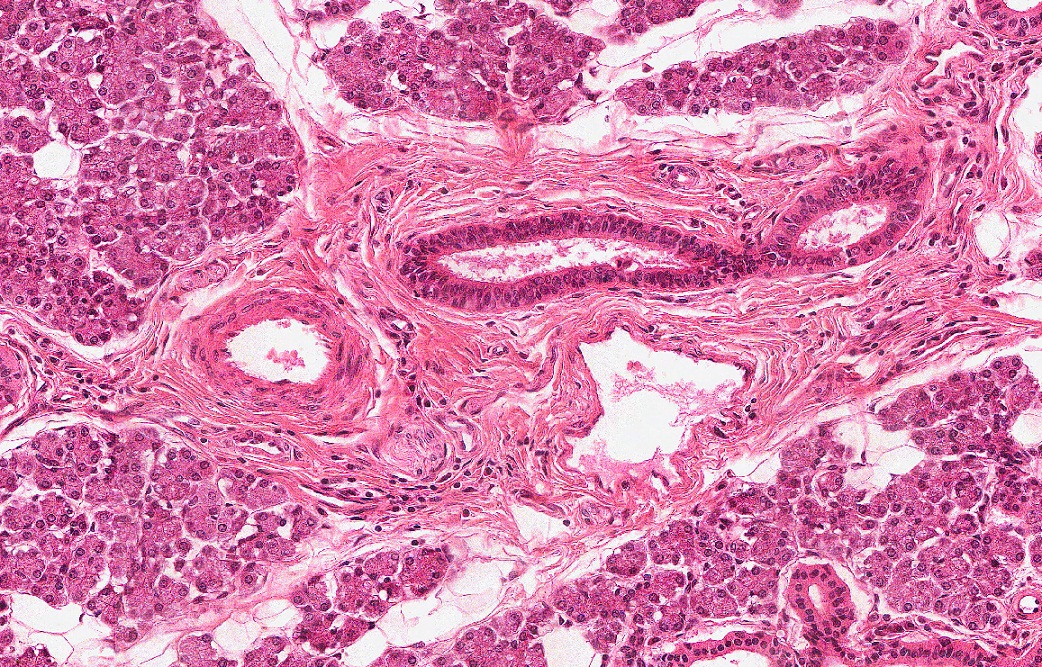 Artery / arteriole
Final quiz
Self-check:  Identify the outlined structure. (advance slide for answers)
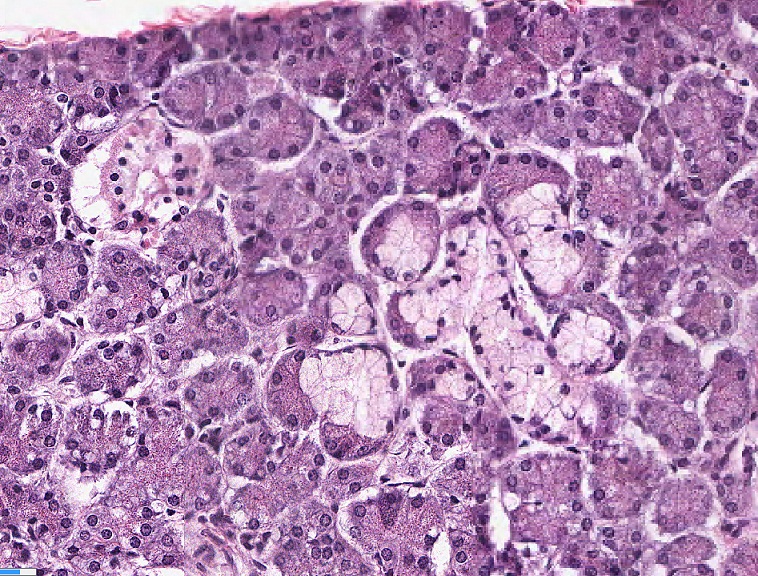 mucous acinus
Final quiz
Self-check:  Identify the outlined structure. (advance slide for answers)
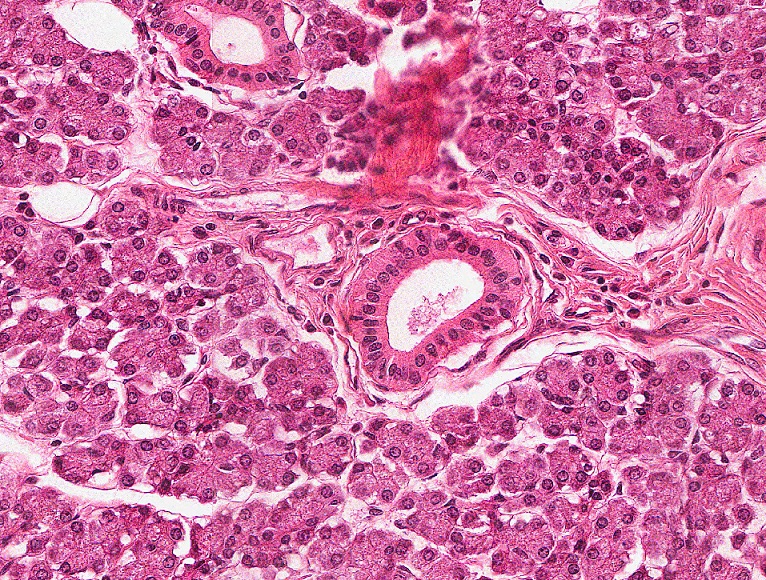 Striated duct
Final quiz
Self-check:  Identify the outlined structure. (advance slide for answers)
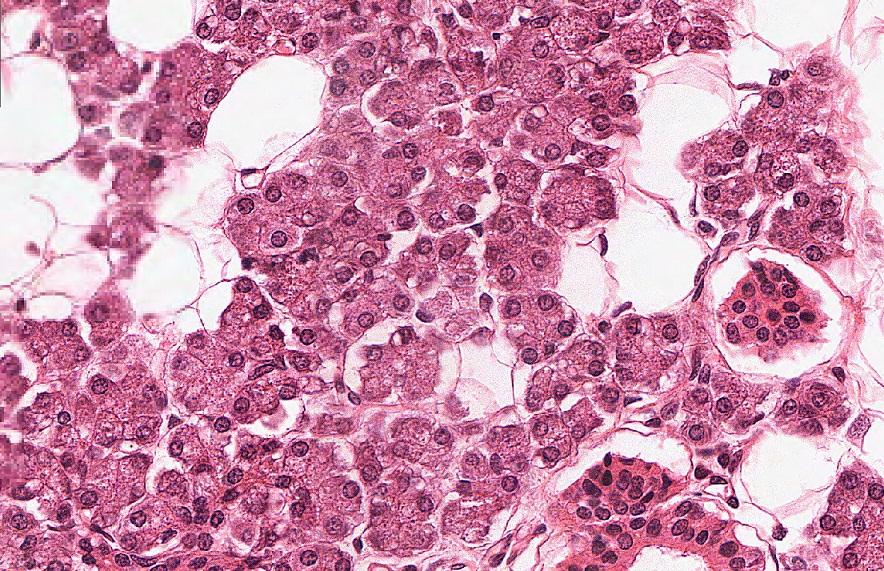 Serous acinus
Final quiz
Self-check:  Identify the outlined structure. (advance slide for answers)
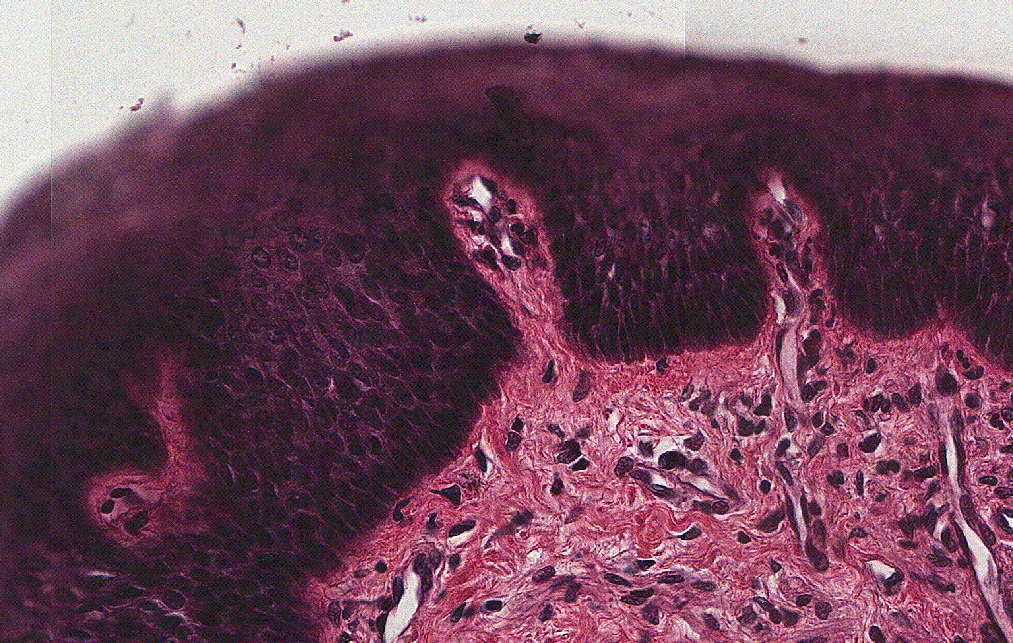 Connective tissue
Final quiz
Self-check:  Identify the outlined structure. (advance slide for answers)
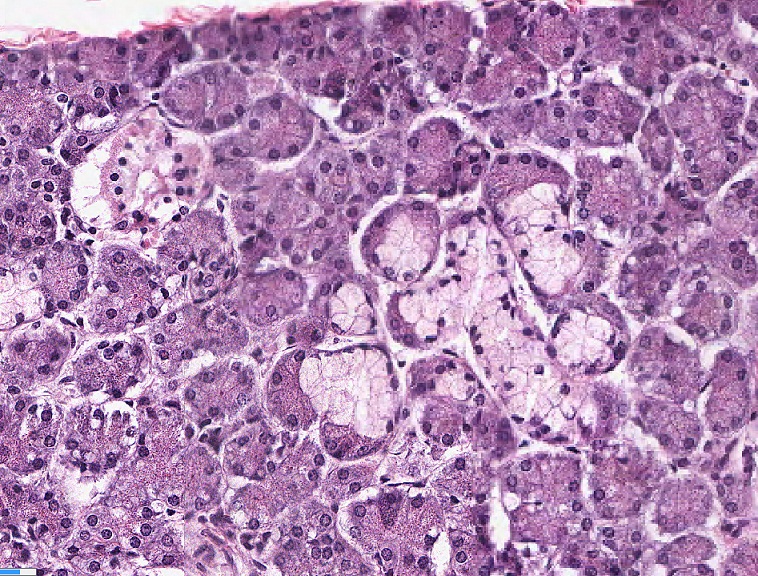 Serous acinus
Final quiz
Self-check:  Identify the organ on this slide. (advance slide for answers)
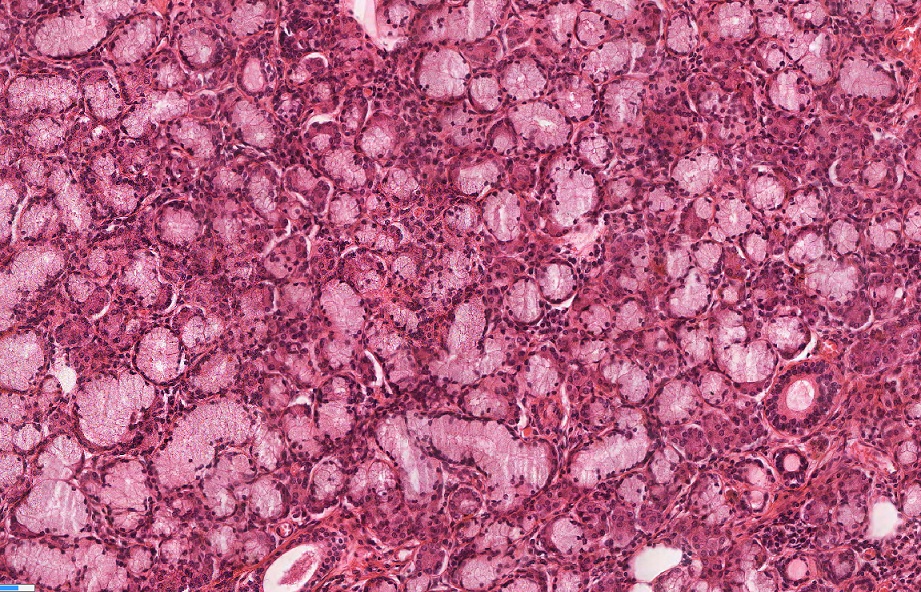 Sublingual gland
Final quiz
Self-check:  Identify the outlined structures. (advance slide for answers)
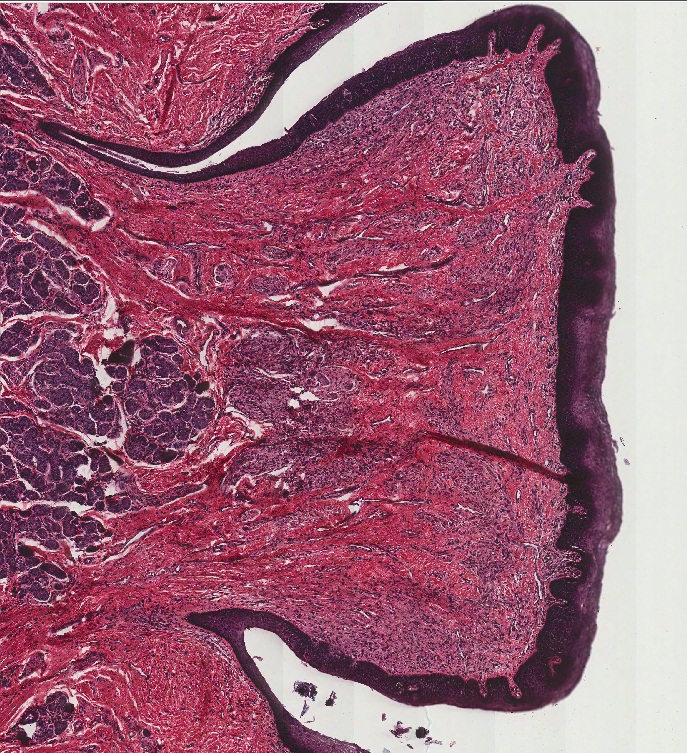 Serous (von Ebner’s) glands
Final quiz
Self-check:  Identify the outlined structure. (advance slide for answers)
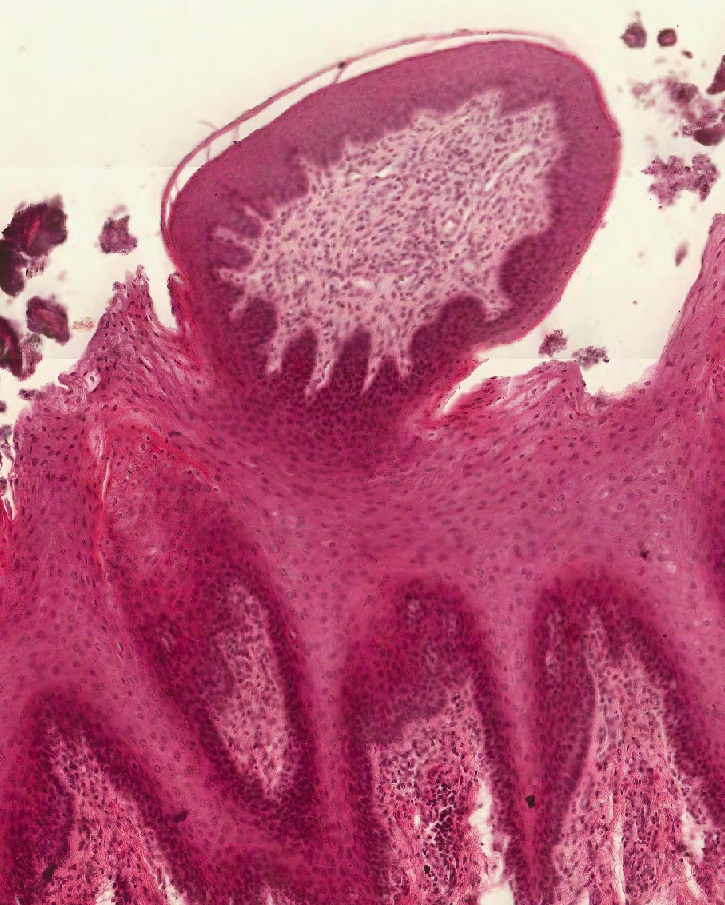 Fungiform papilla
Final quiz
Self-check:  Identify the outlined structure. (advance slide for answers)
Intercalated duct
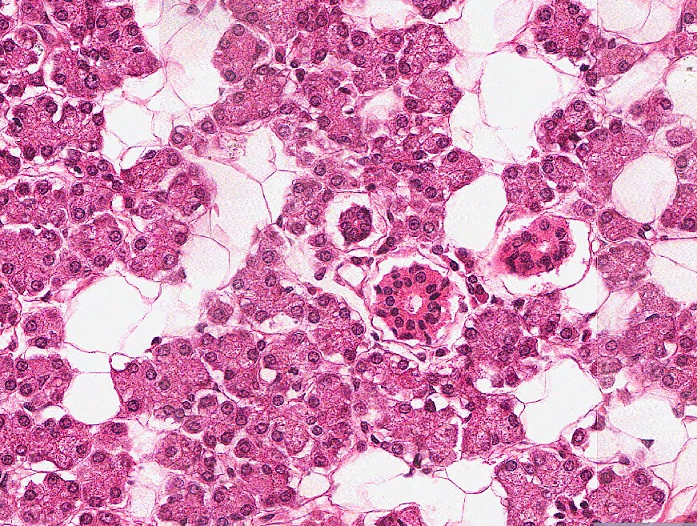 Final quiz
Self-check:  Identify the organ on this slide. (advance slide for answers)
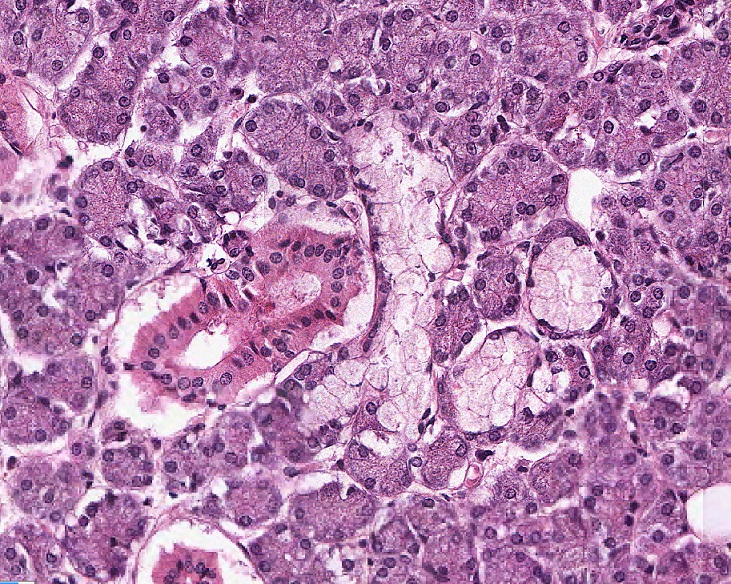 Submandibular gland
Final quiz
Self-check:  Identify the outlined structure. (advance slide for answers)
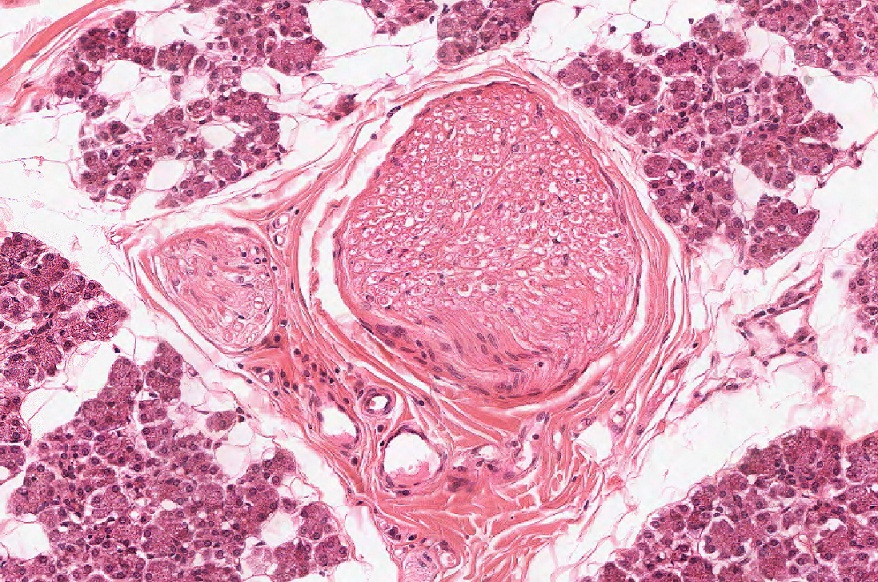 Peripheral nerve
Final quiz
Self-check:  Identify the outlined structure. (advance slide for answers)
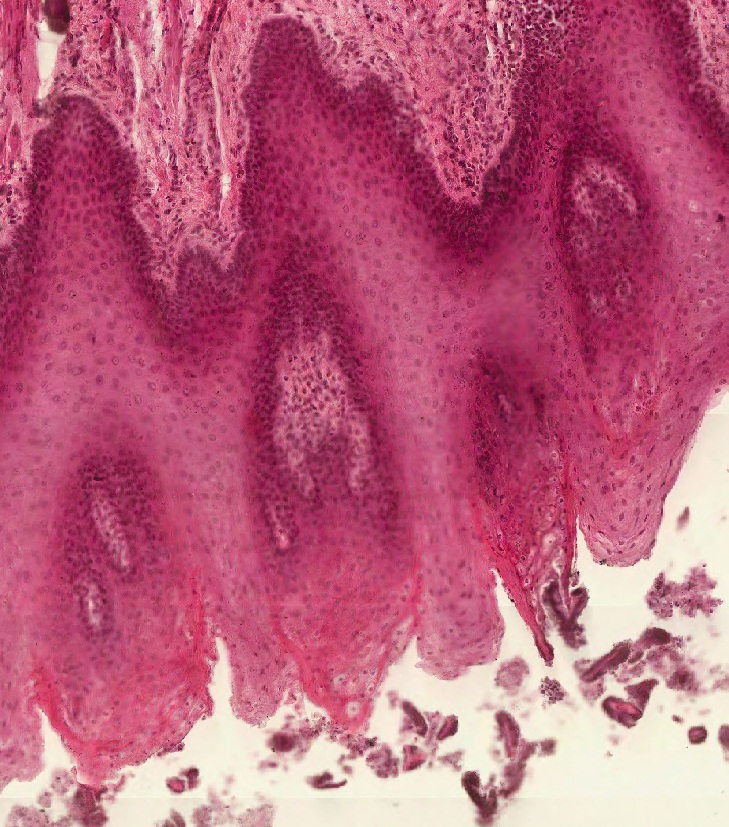 Filiform papilla
Final quiz
Self-check:  Identify the outlined structure. (advance slide for answers)
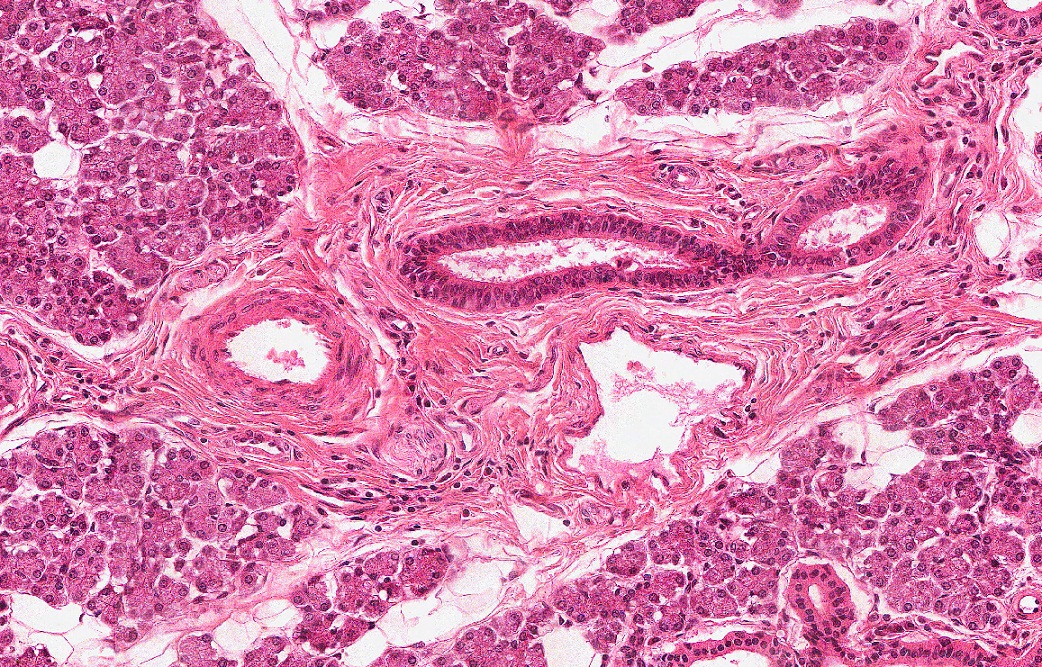 Excretory duct
Final quiz
Self-check:  Identify the organ on this slide. (advance slide for answers)
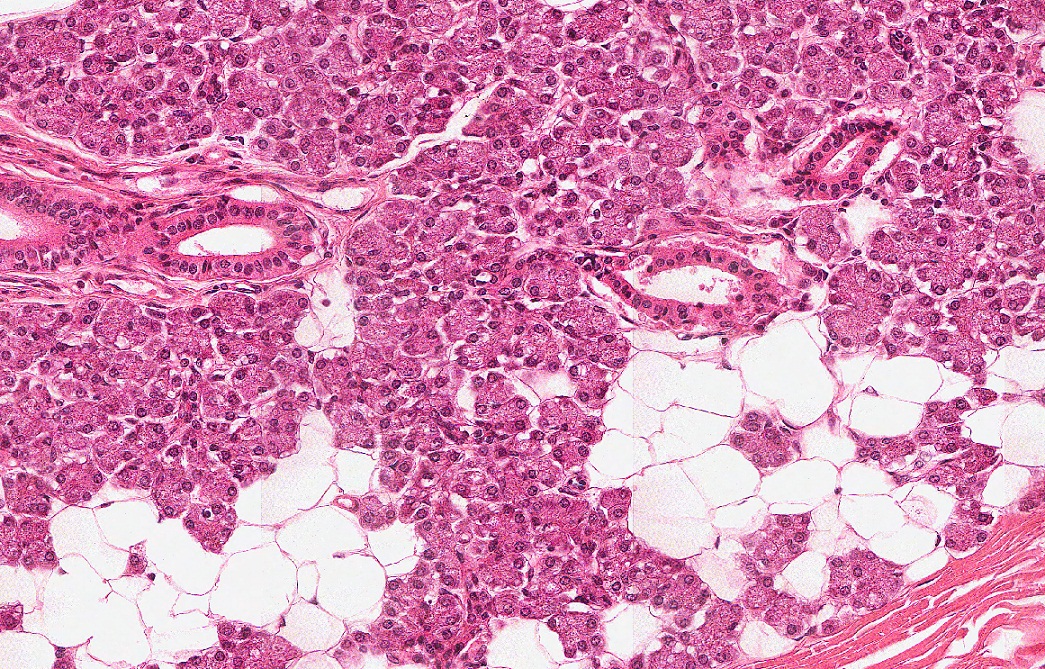 Parotid gland
Final quiz
Self-check:  Identify the outlined structure. (advance slide for answers)
Serous demilune
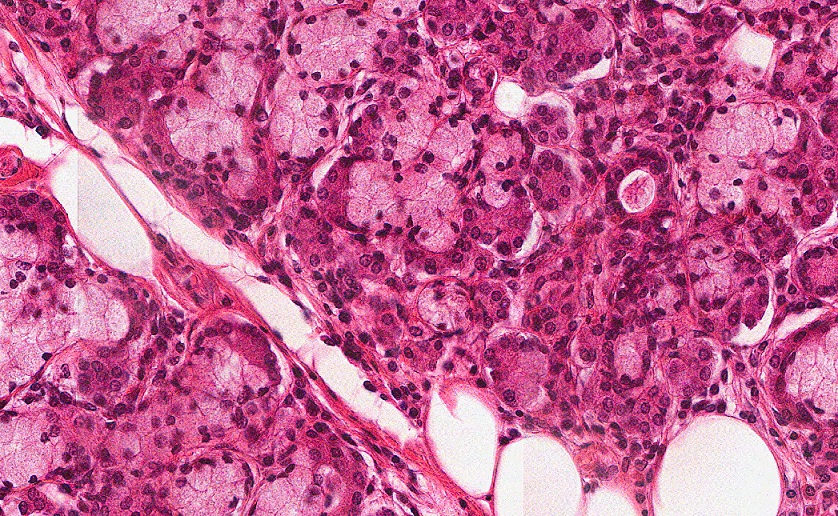 Final quiz
Self-check:  Identify the outlined structure. (advance slide for answers)
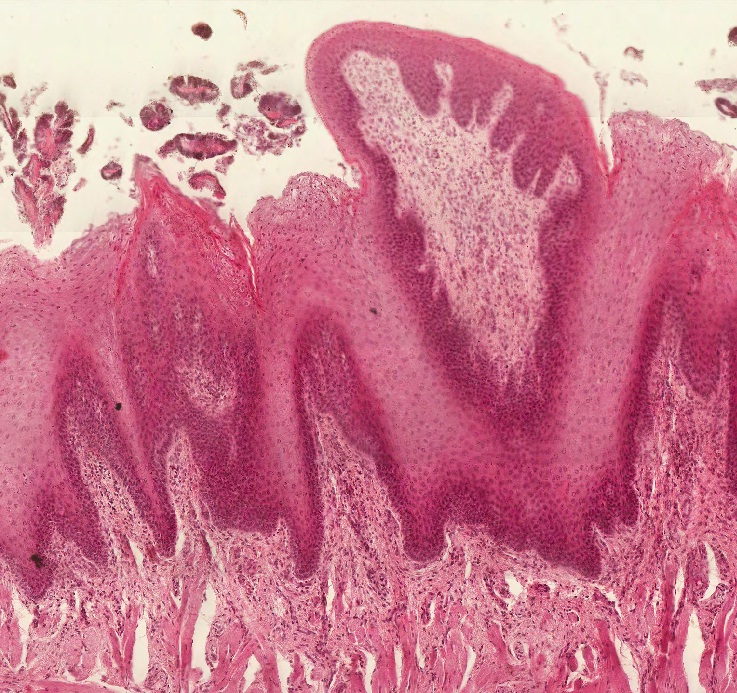 Fungiform papilla
Final quiz
Self-check:  Identify the organ on this slide. (advance slide for answers)
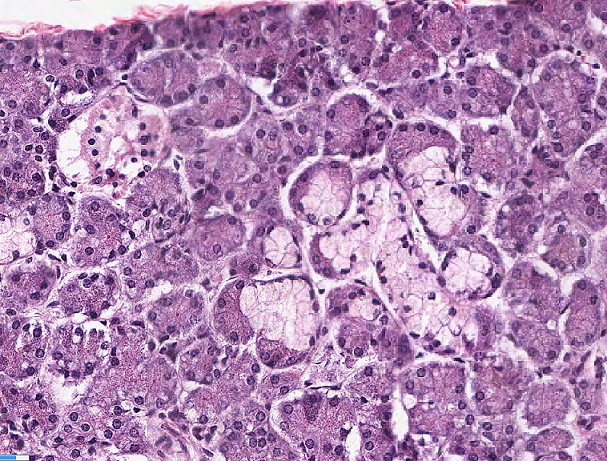 Submandibular gland
Final quiz
Self-check:  Identify the outlined structure. (advance slide for answers)
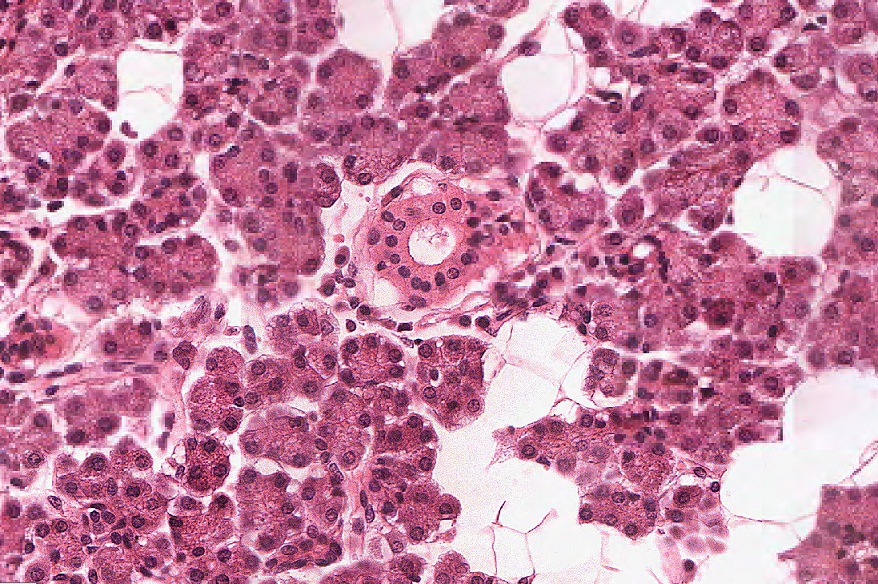 Striated duct
Final quiz
Self-check:  Identify the outlined structure. (advance slide for answers)
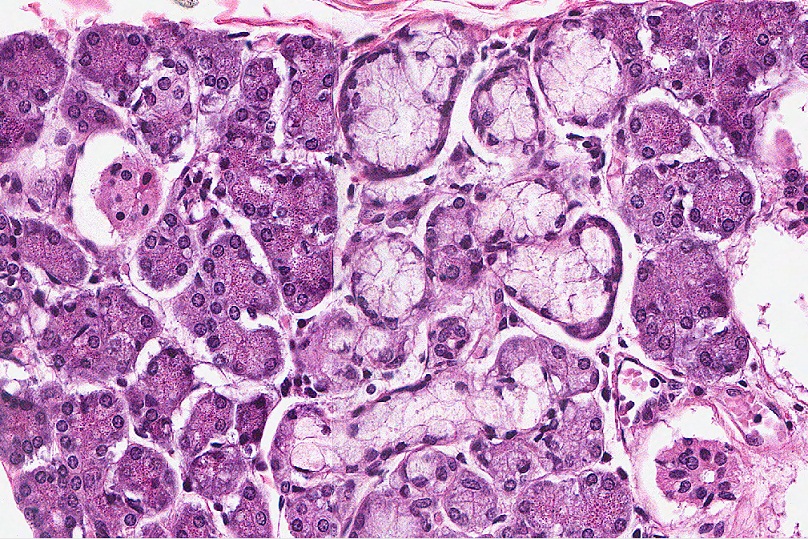 Mucous acinus
Final quiz
Self-check:  Identify the outlined structure. (advance slide for answers)
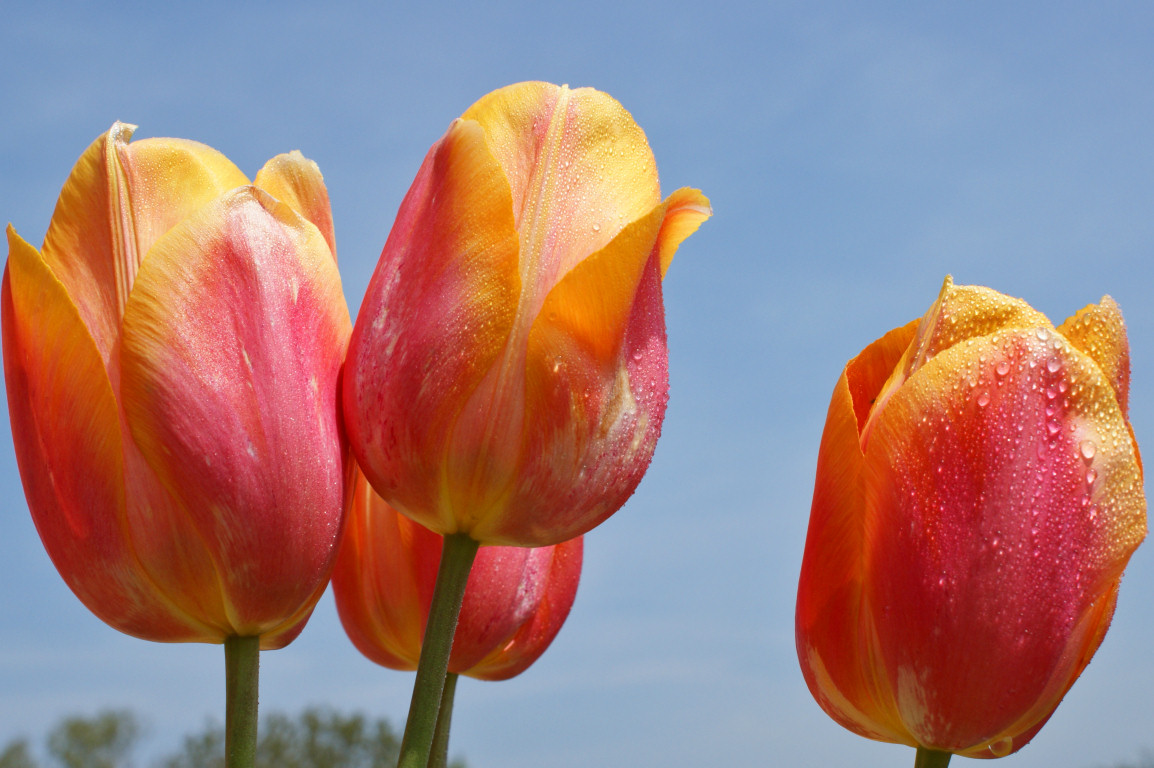 tulip
Final quiz
Self-check:  Identify the organ on this slide. (advance slide for answers)
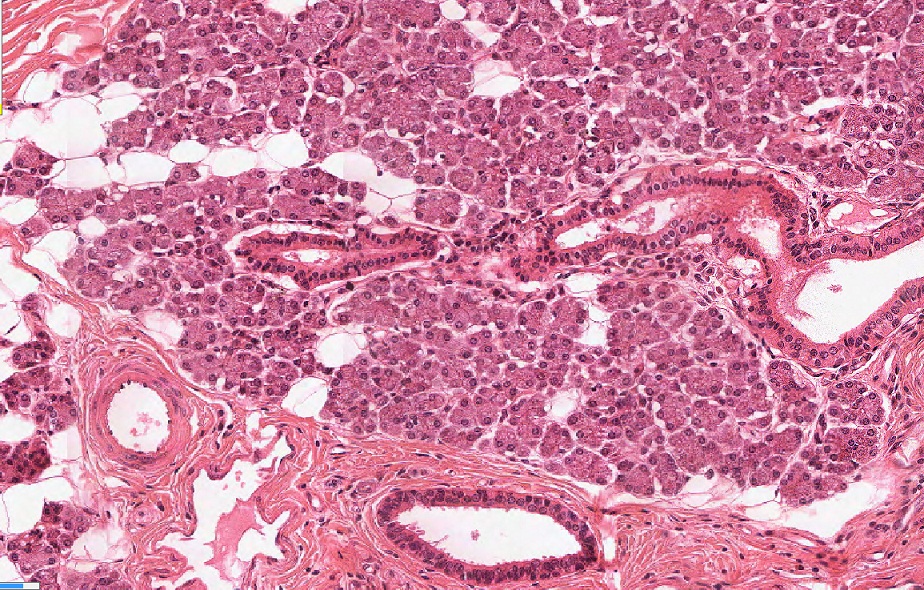 Parotid gland
Final quiz
Self-check:  Identify the outlined structure. (advance slide for answers)
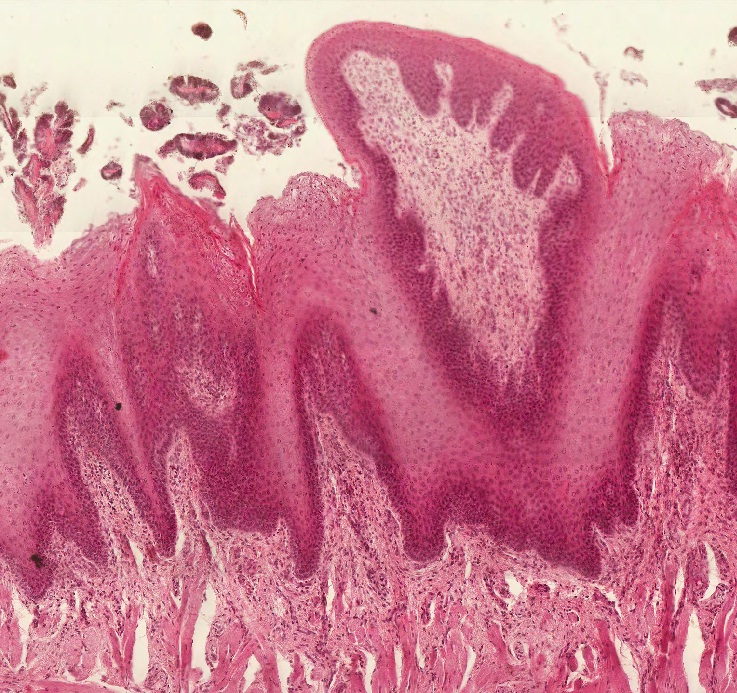 Filiform papilla
Final quiz
Self-check:  Identify the outlined structure. (advance slide for answers)
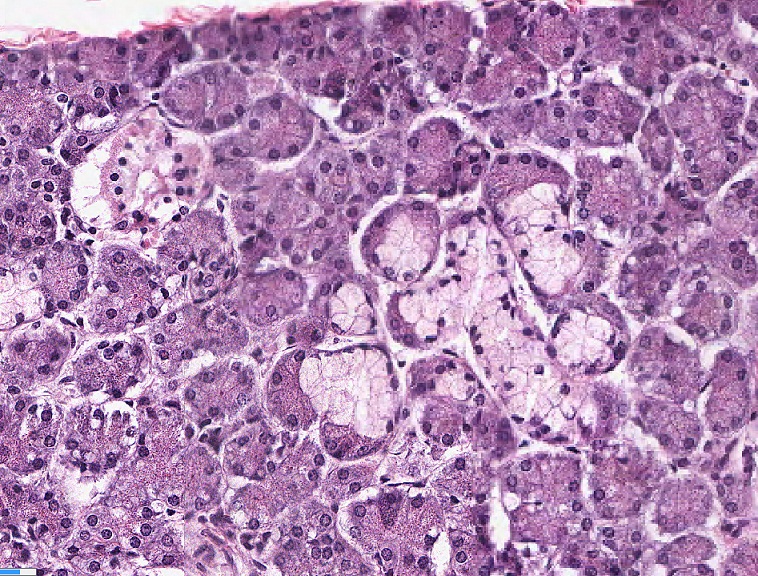 Serous demilune
Final quiz
Self-check:  Identify the outlined structure. (advance slide for answers)
Peripheral nerve
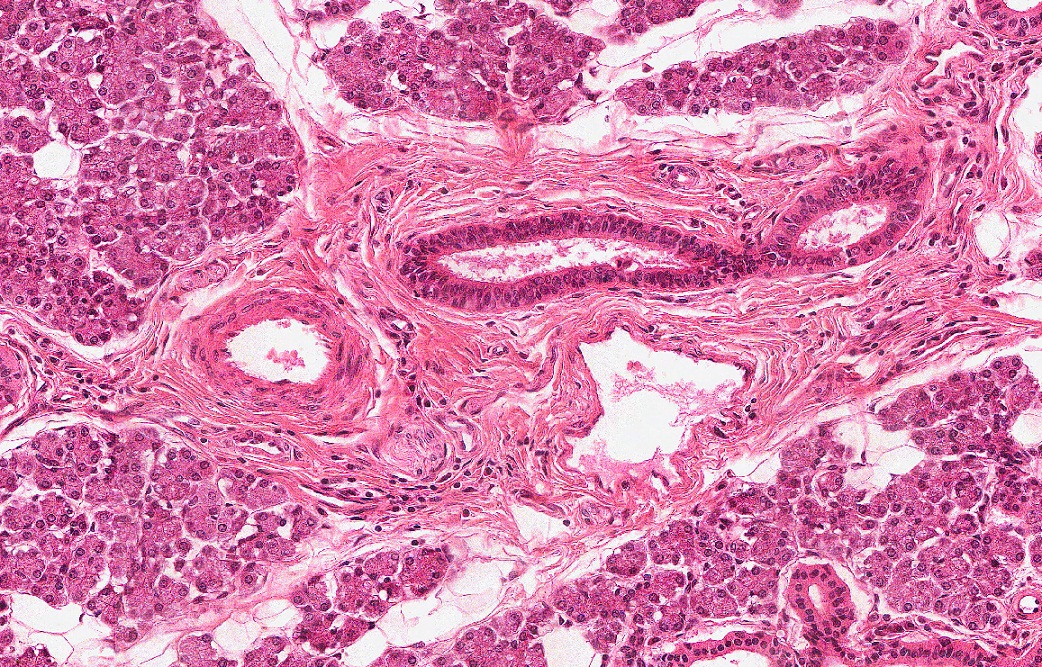 Final quiz
Self-check:  Identify the outlined structure. (advance slide for answers)
Mucous acinus
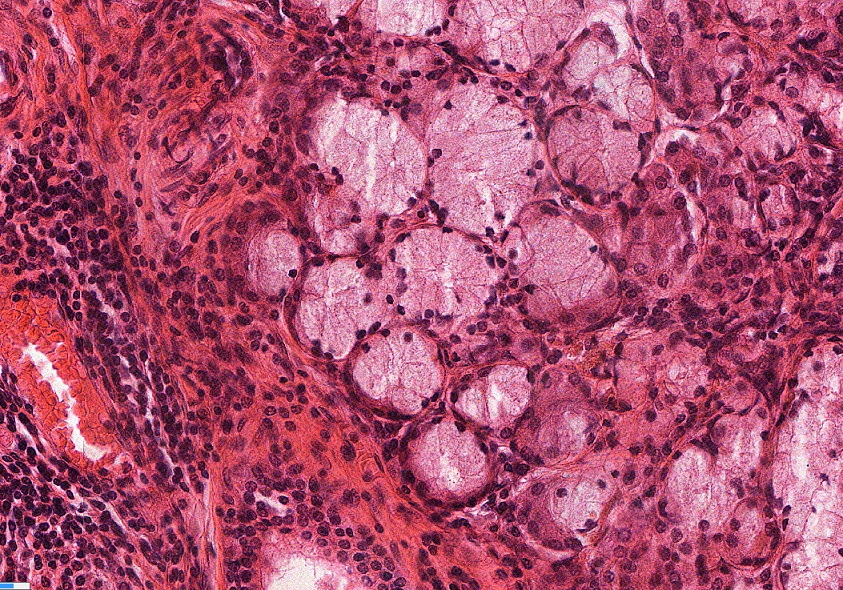 Final quiz
Self-check:  Identify the outlined structure. (advance slide for answers)
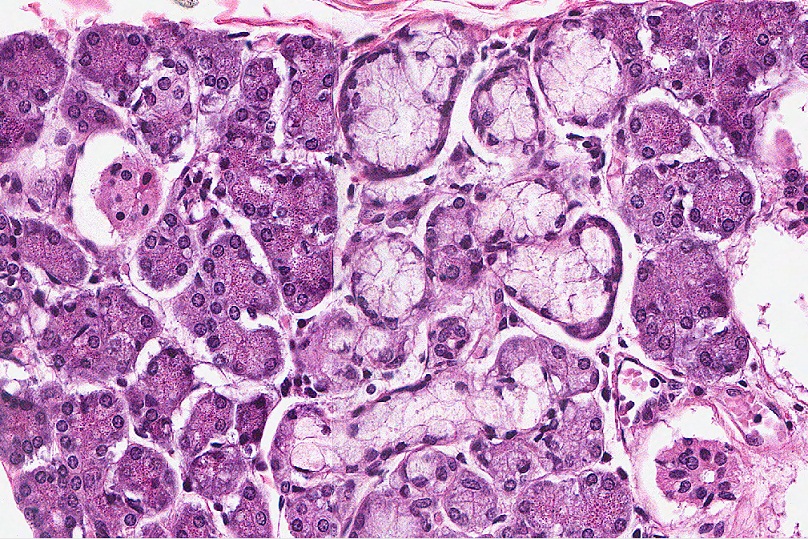 serous acinus